ENSO and Climate Outlook in 
July, 2023
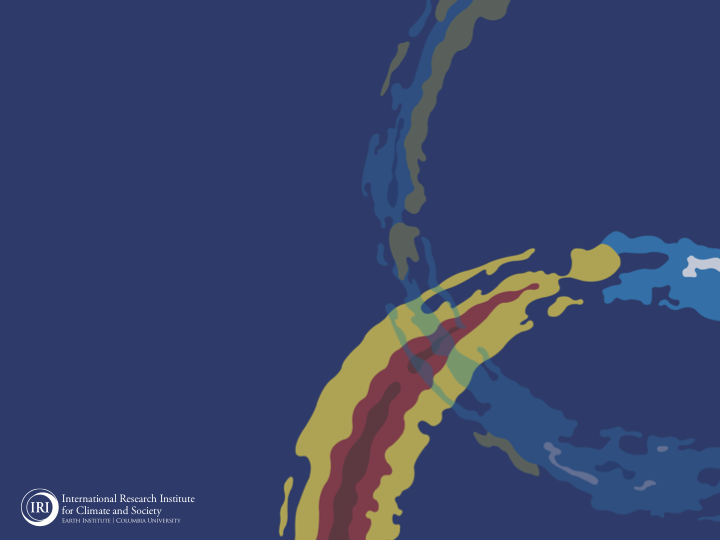 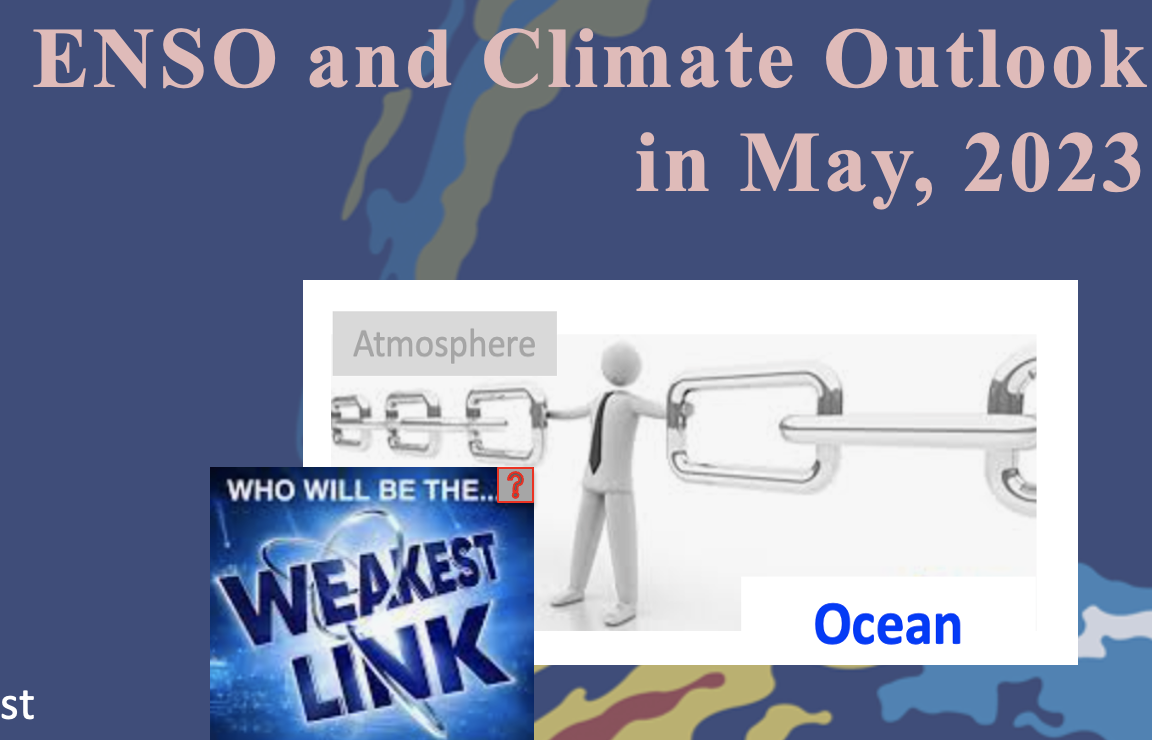 M. Azhar Ehsan
 (azhar@iri.columbia.edu)
Associate Research Scientist
IRI ENSO and Climate Forecast Lead
Jeffrey Turmelle and Jing Yuan: forecast processing and web updates
Cuihua Li: Draft PowerPoint development
IRI’s Climate Group, led by Dr. Andrew Robertson: Forecast system development, ongoing innovation, and verification
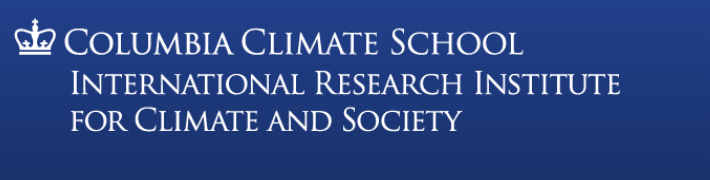 https://en.wikipedia.org/wiki/Weakest_Link_(American_game_show)
Outline
Observed Oceanic and Atmospheric Conditions in
Tropical Pacific
Across the Globe

ENSO Forecast in
NMME 
IRI ENSO Forecast Tool (Deterministic and Probabilistic)

Seasons Outlook of
SST
Precipitation and Temperature

Summary
Observations
Oceanic
Atmospheric
Evolution of SST Anomalies in Monthly Datasets
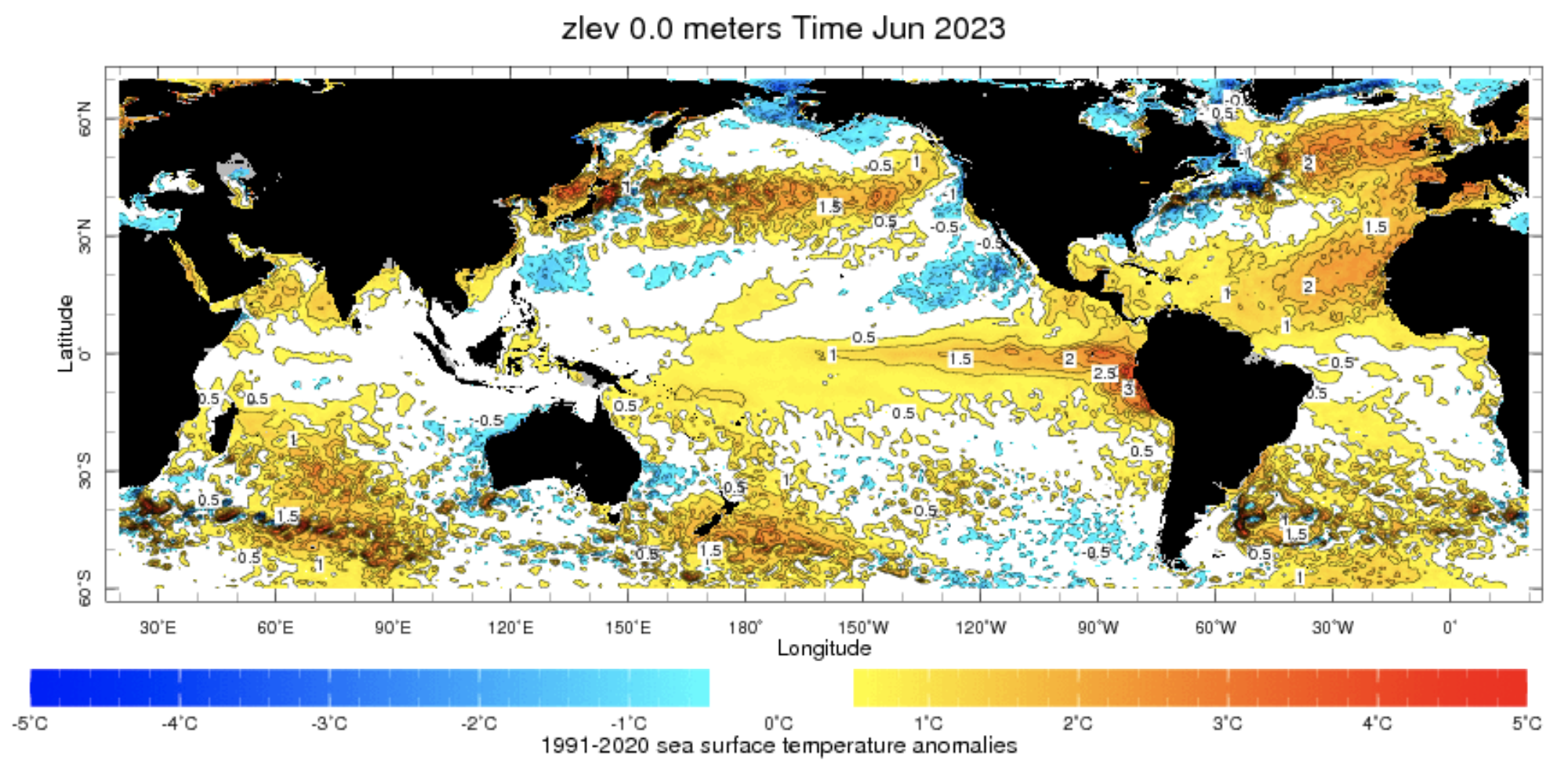 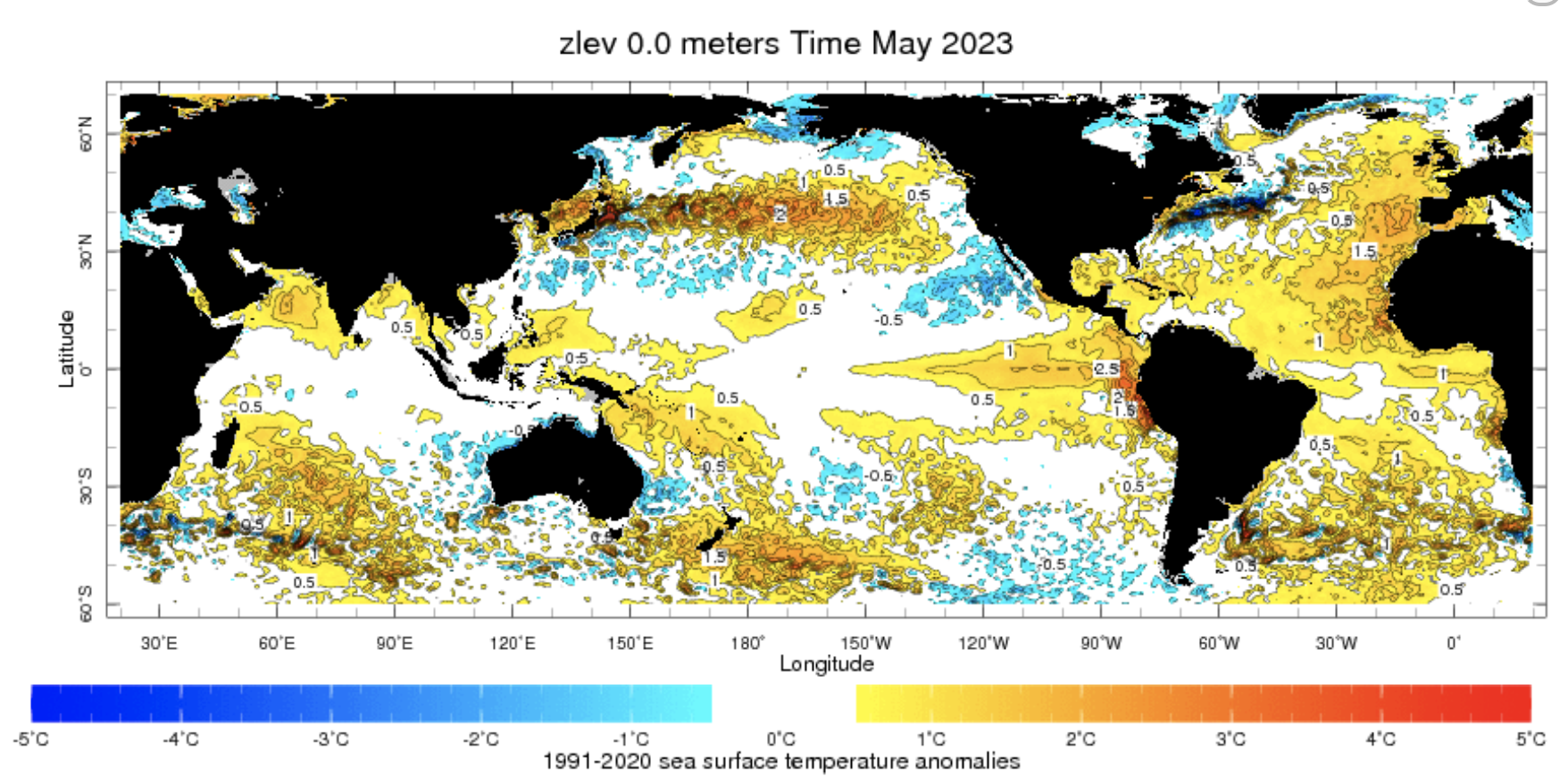 Highlights:
Top Story: El Nino is there.
Warm SSTAs have expanded further westward during last month. 
Warm tropical North Atlantic, and northwest Indian Ocean.
Weekly SST Anom. (12 July, 2023)
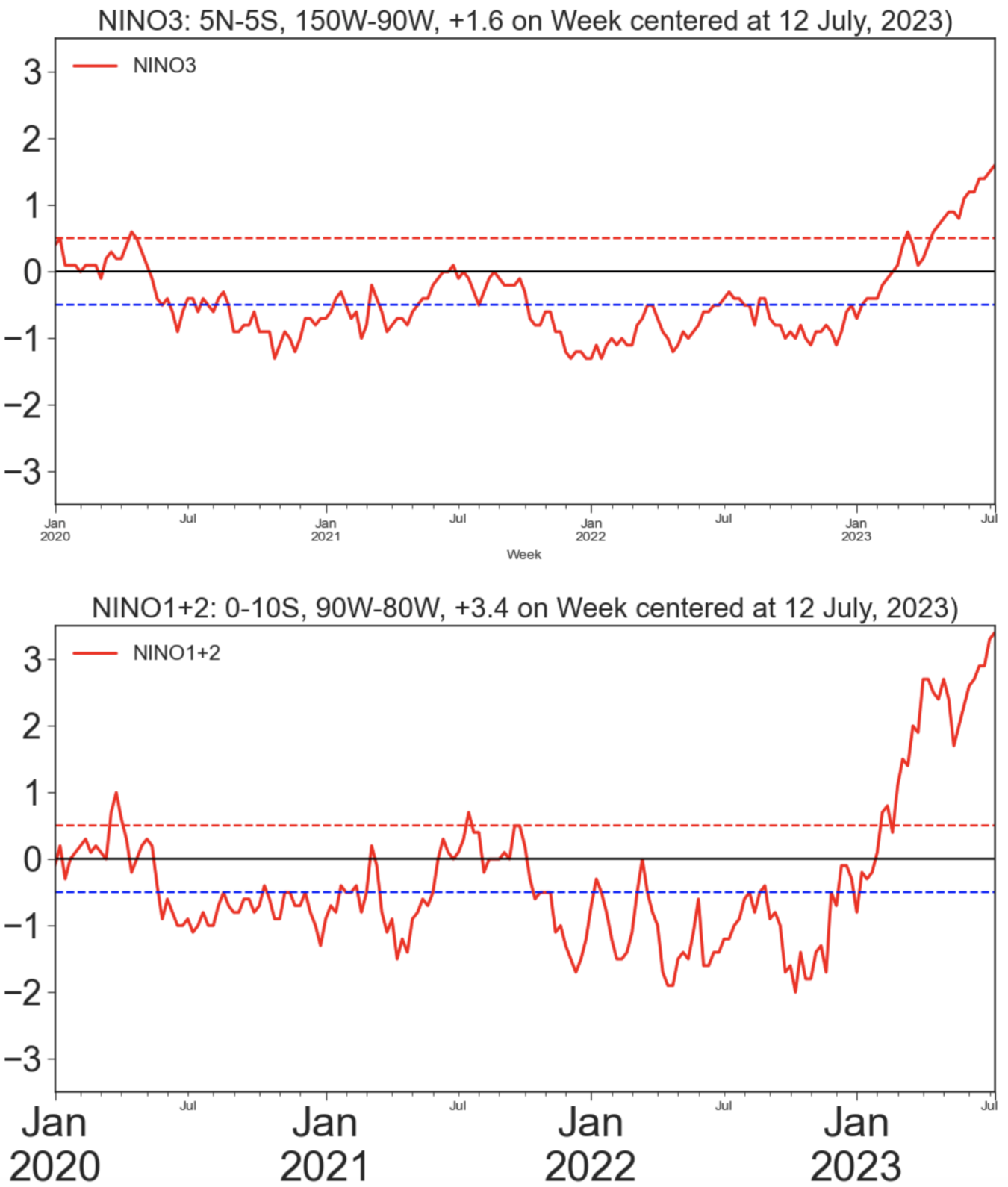 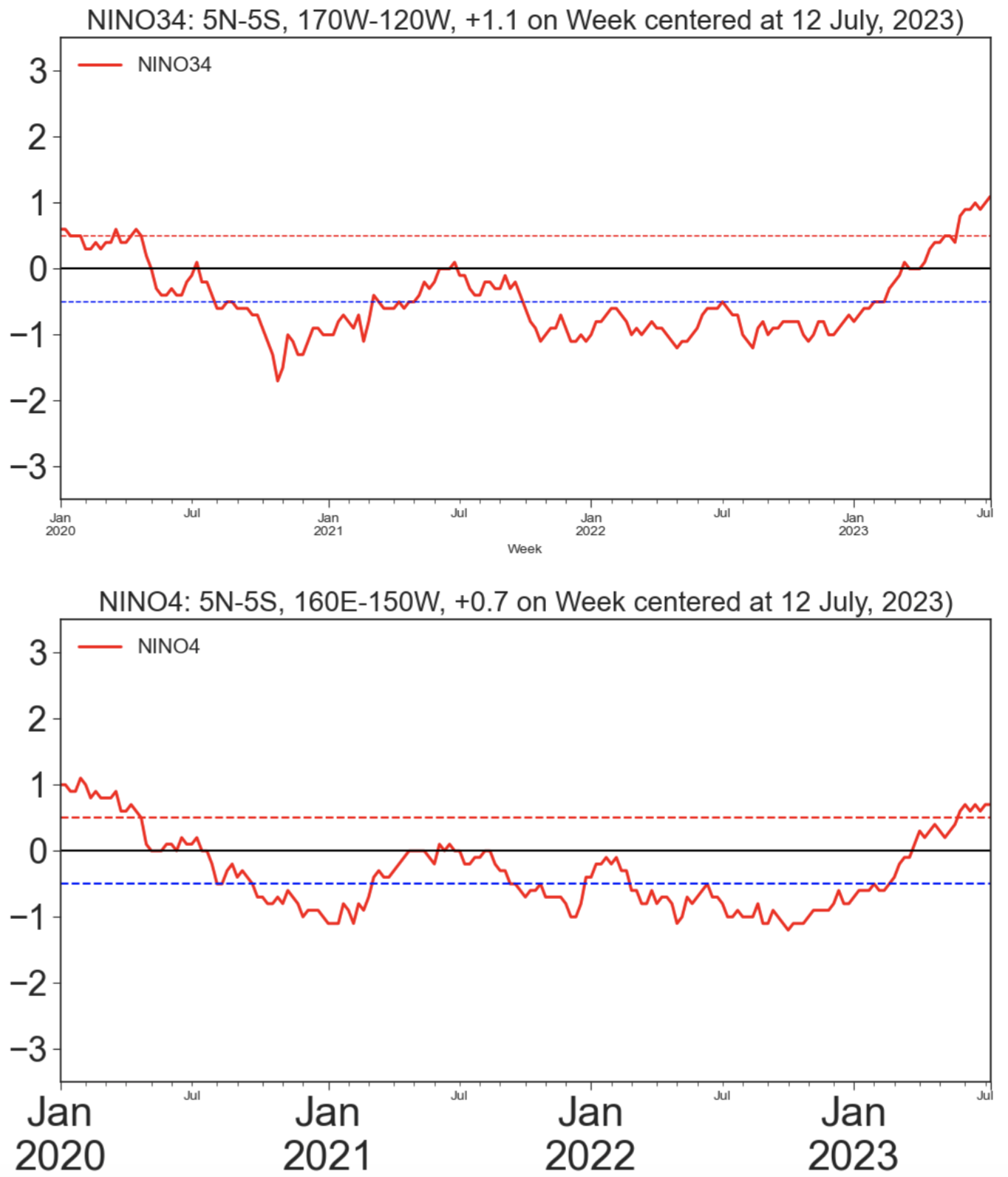 Eastern Pacific (+1.6)
Central-eastern Pacific Nino34 (+1.1)
Western Pacific (+0.7)
Far-Eastern Pacific (+3.4)
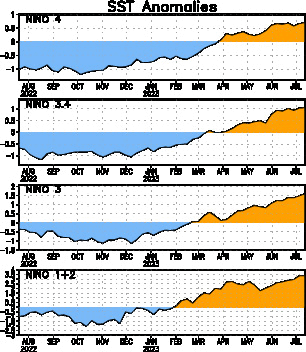 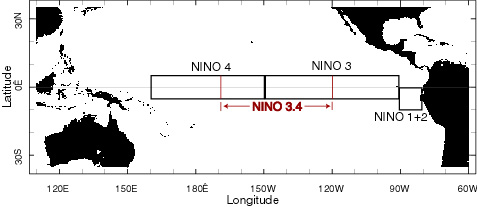 Weekly SST Anom. (All Weeks in July since 1982)
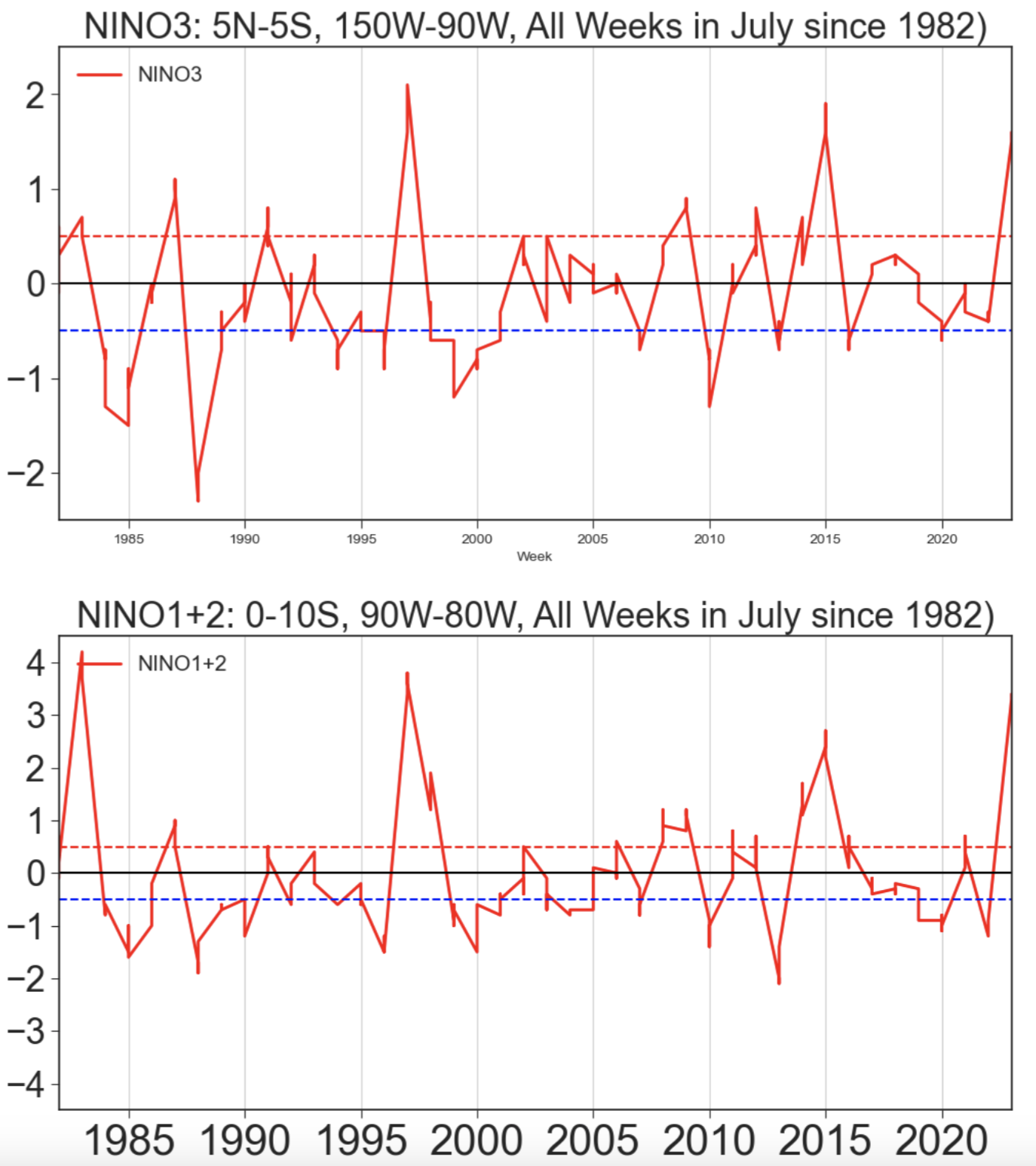 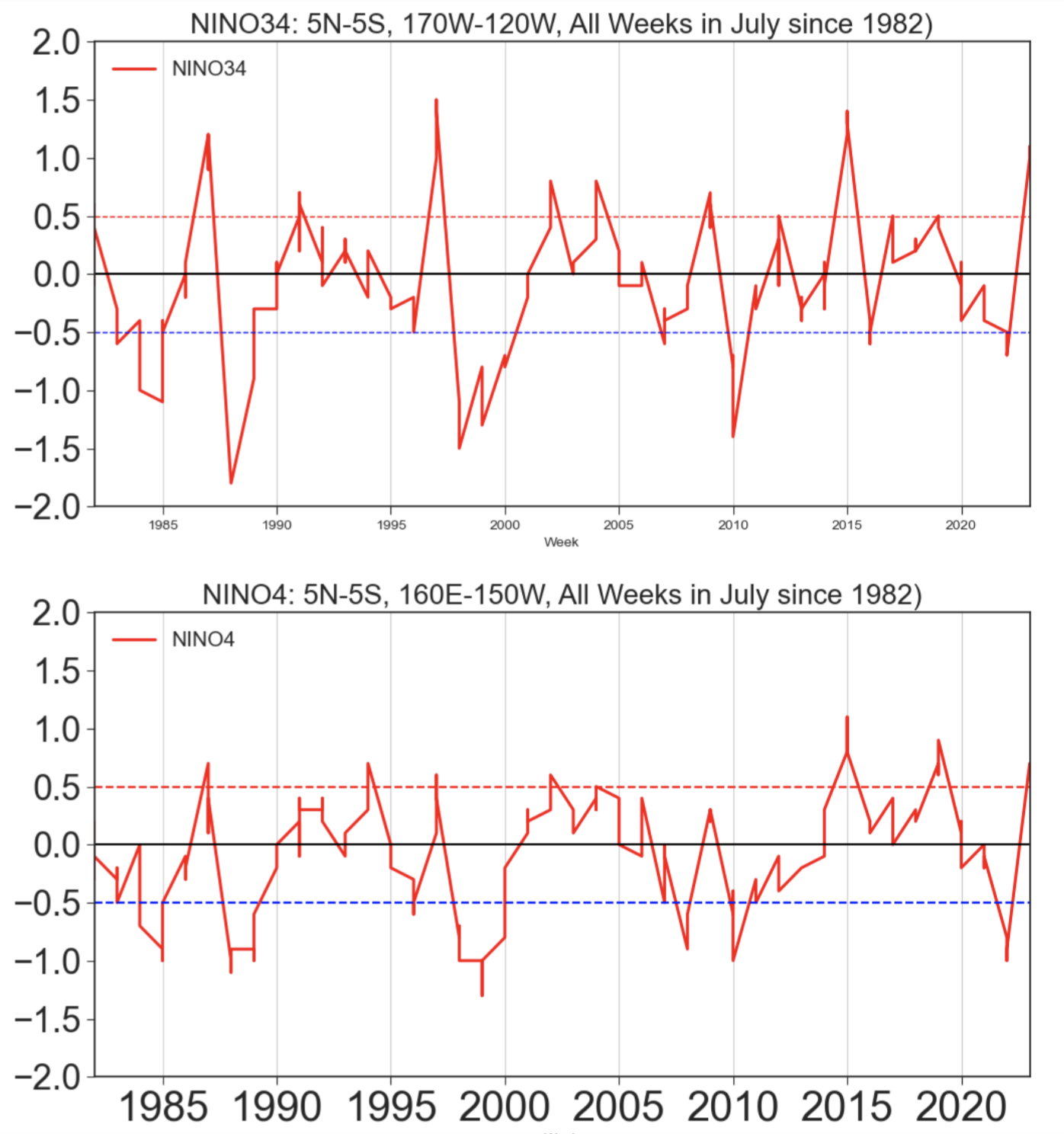 Central-eastern Pacific (Nino34 +1.1)
Eastern Pacific (+1.6)
Western Pacific (+0.7)
Far-Eastern Pacific (+3.4)
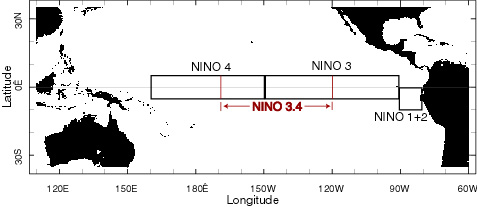 Subsurface Ocean Temperature Evolution
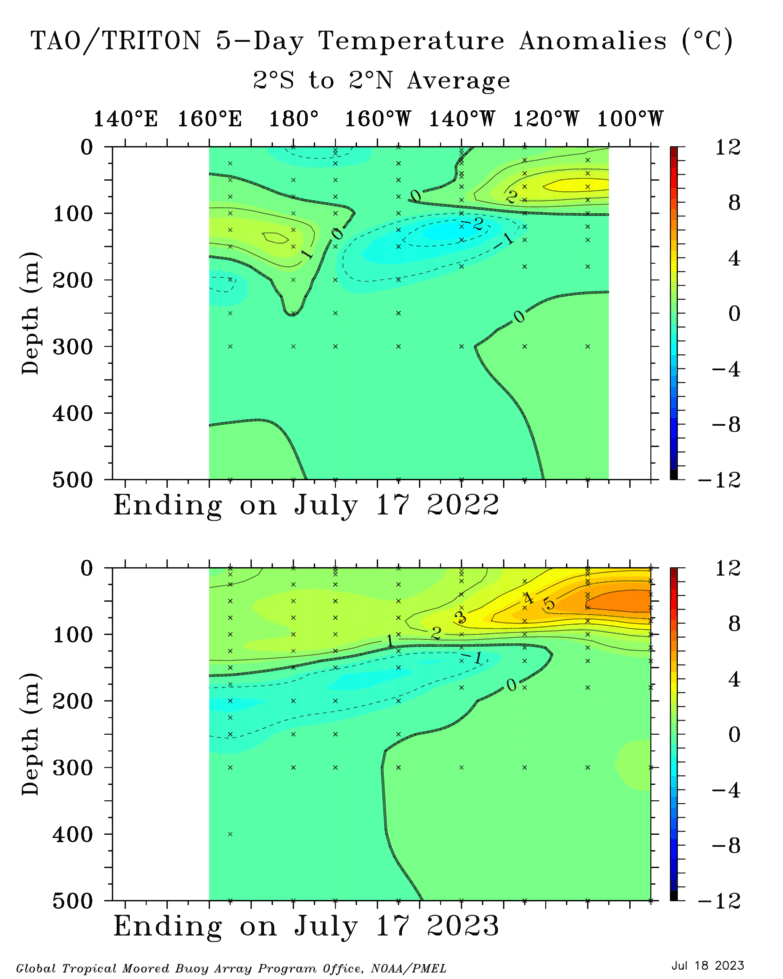 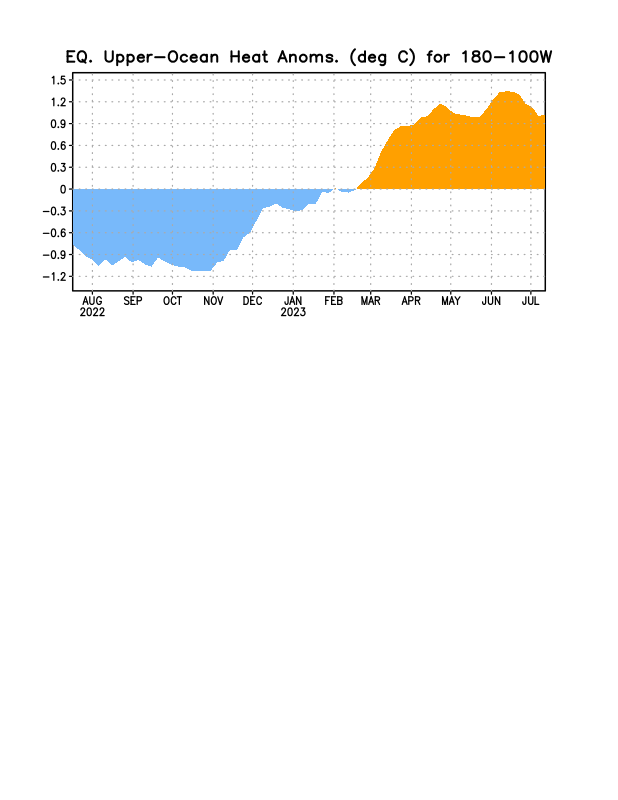 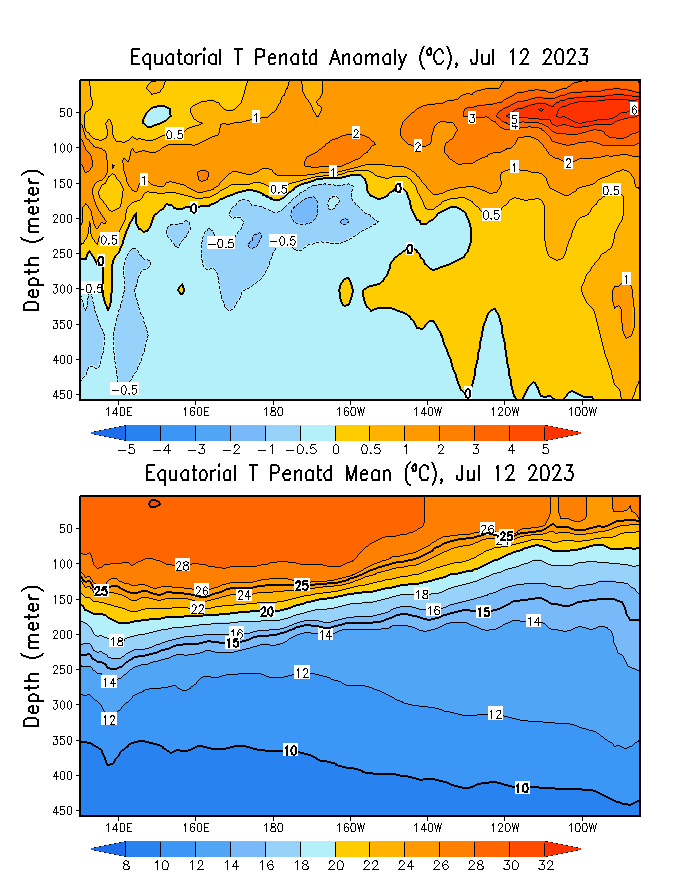 Highlights:
Downwelling Kelvin Wave keeps moving;
subsurface warm waters towards the eastern Pacific, 
contributing futher development and intensification of ongoing El Niño conditions.
Cold water between 160E to 140W at depth.
Most recent SOI
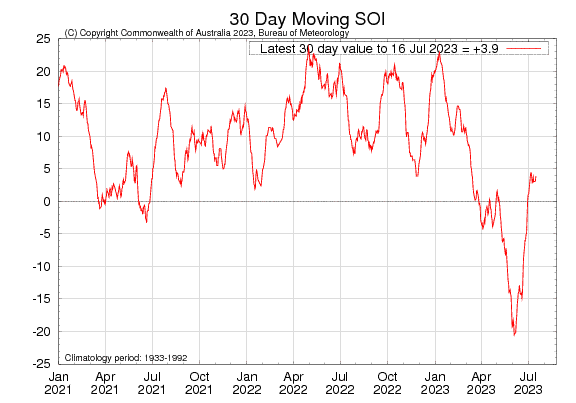 (This is SO part of EN-SO)
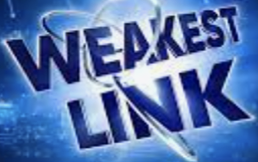 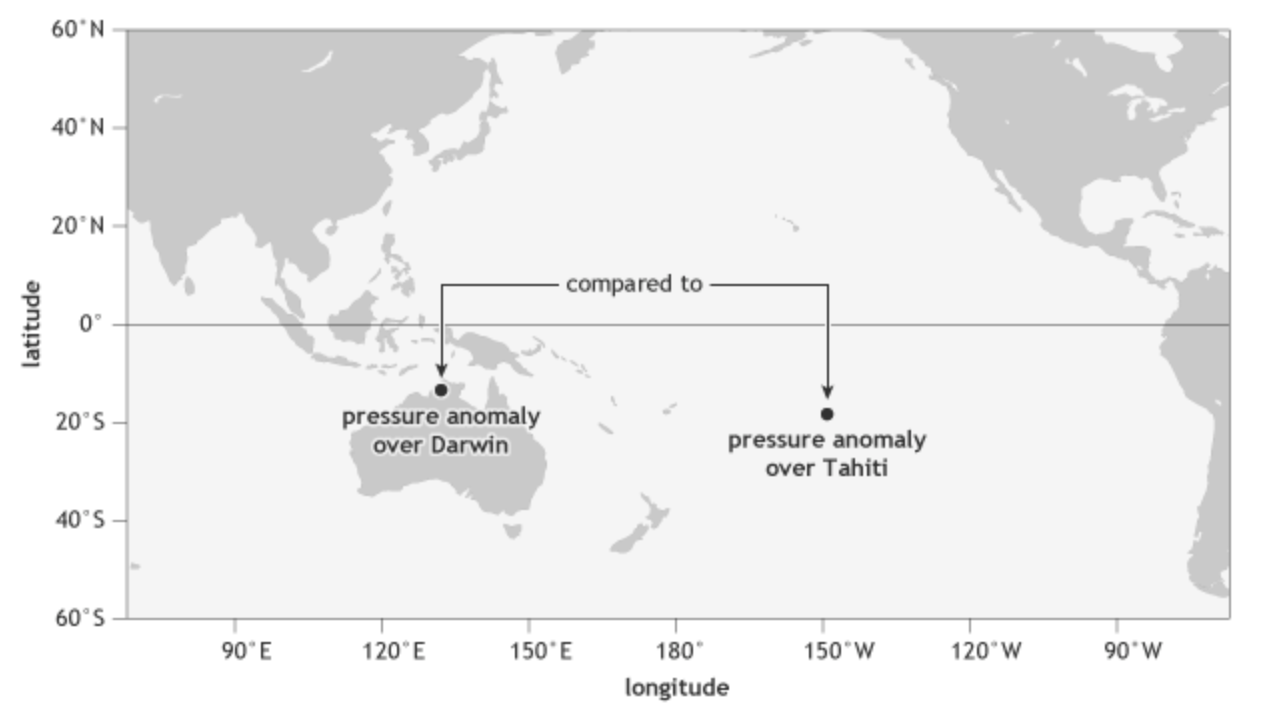 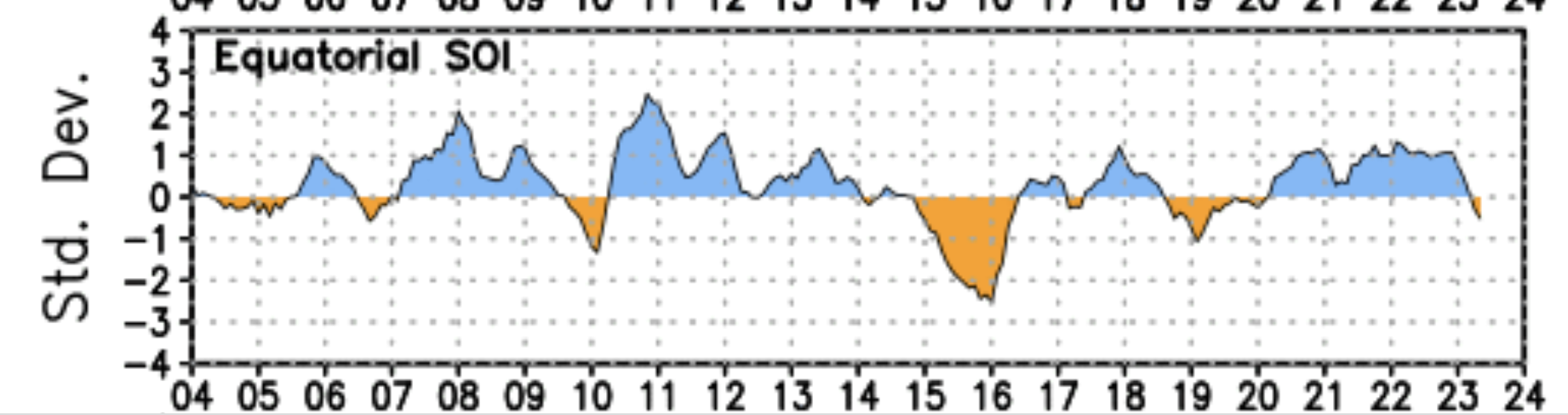 INDO
E-Pac
-0.5
During El Niño, the pressure becomes below average in Tahiti and above average in Darwin, and the Southern Oscillation Index is negative. Current values are quite steady during last couple of weeks.
A Sustained Negative values of the SOI above -7 typically indicate El Niño
Most recent Lower-Level Winds
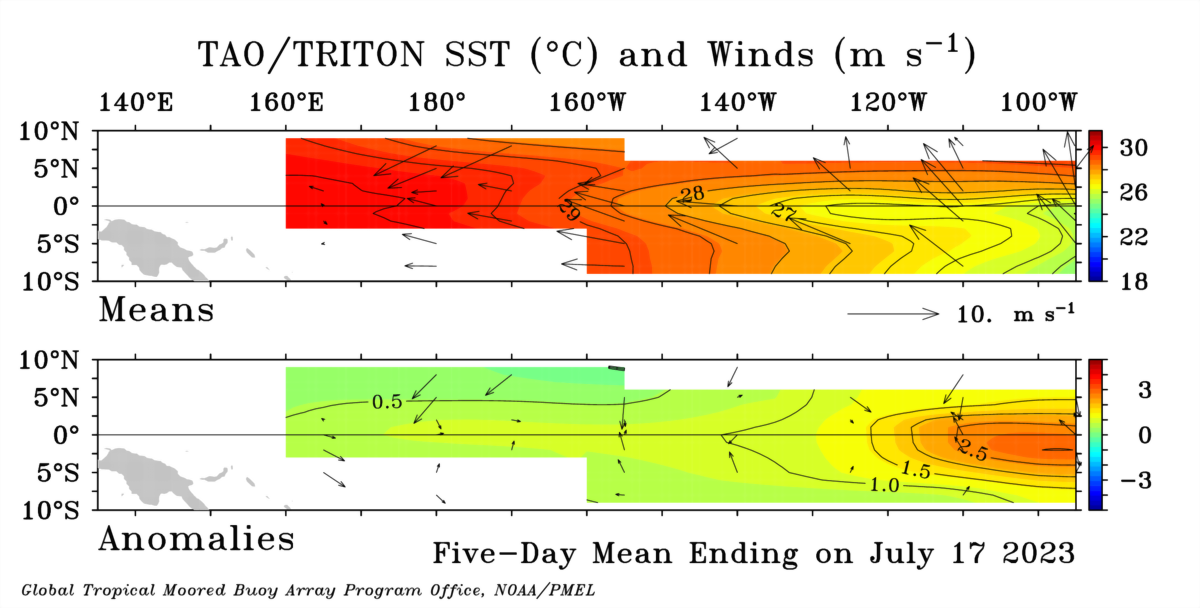 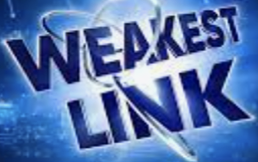 Highlights:
The trade winds observed in the 5-day period ending 17 July 2023 were near-normal across the tropical. 

In the tropical Pacific region, El Niño events typically lead to a sustained weakening or even a reversal of trade winds.
Most recent OLR
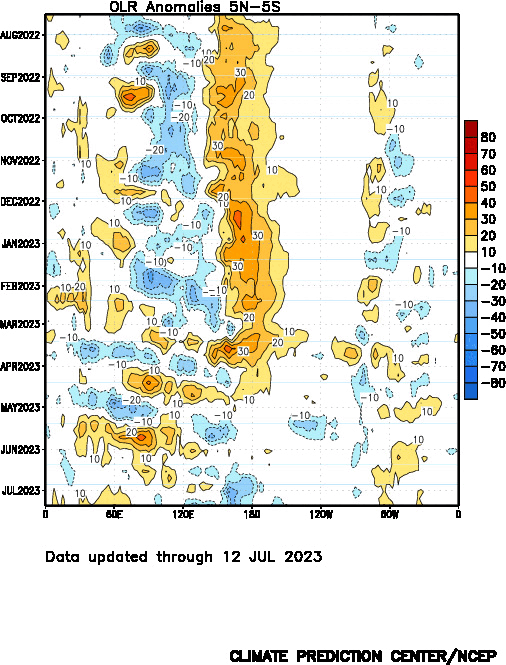 Highlights:
From beginning of year 2023, we are seeing convection that are crossing the Maritime Continent region.
High cloudiness over Dateline (west of it)
Most recent Precipitation
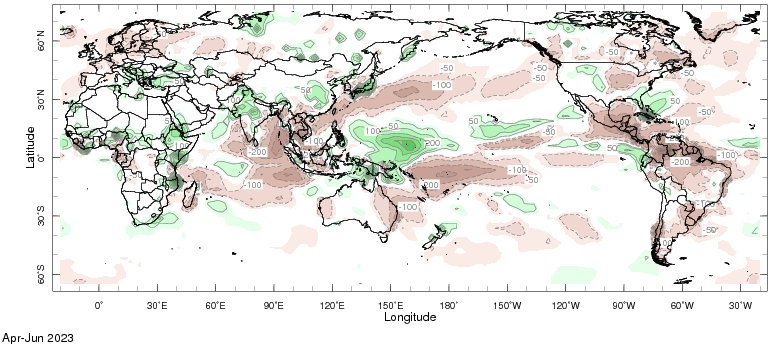 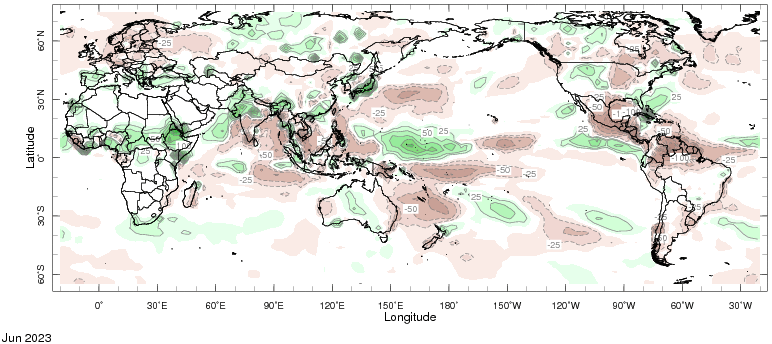 Path of Biparjoy
(6-19 June)
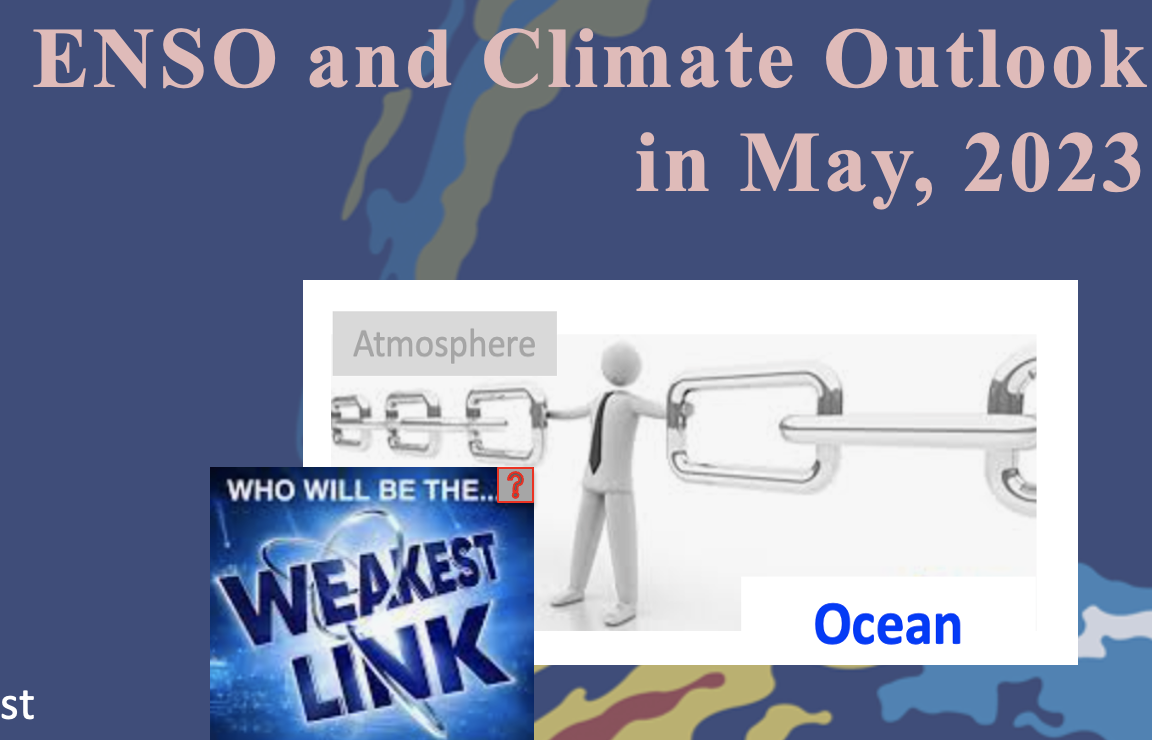 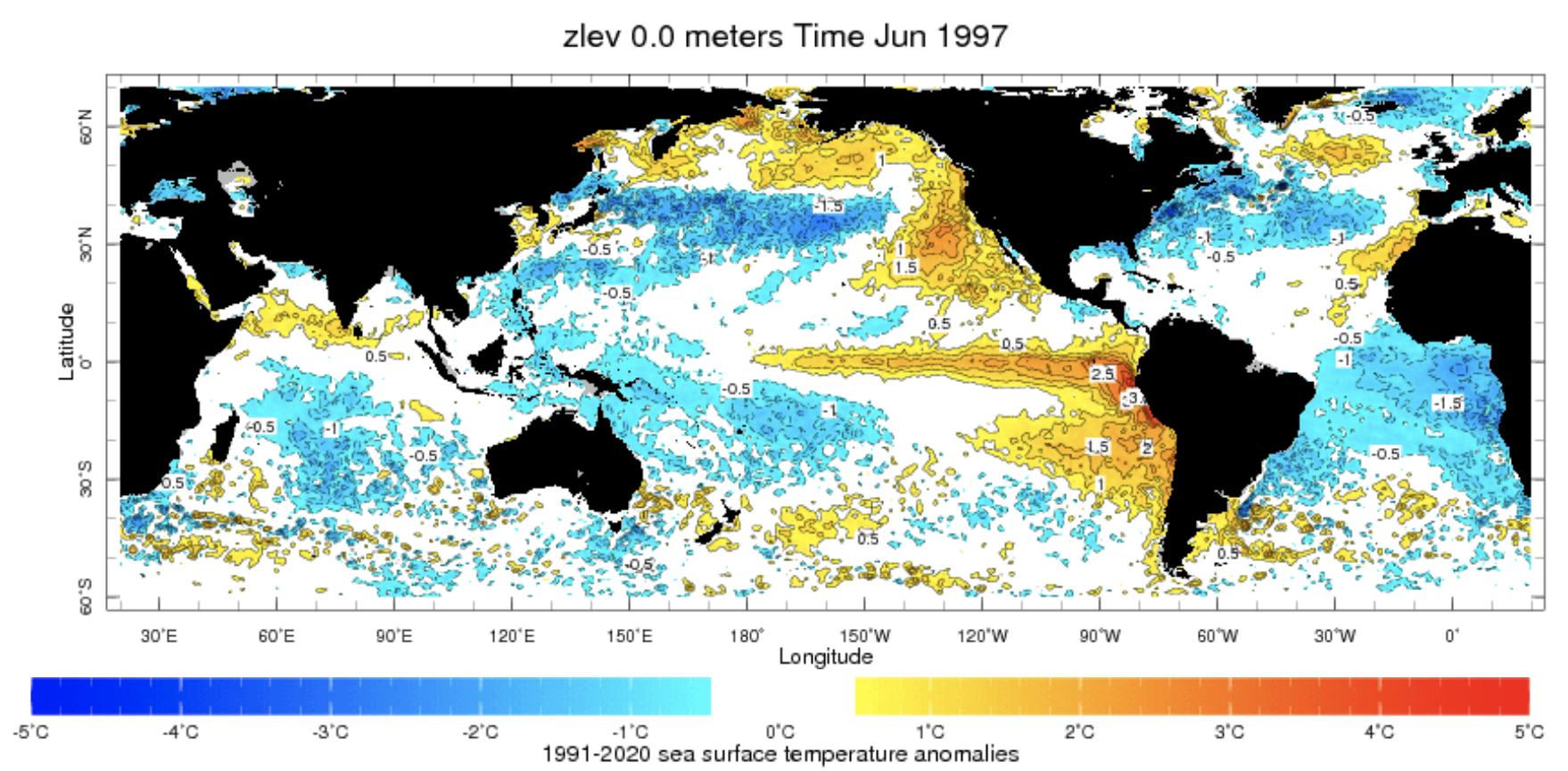 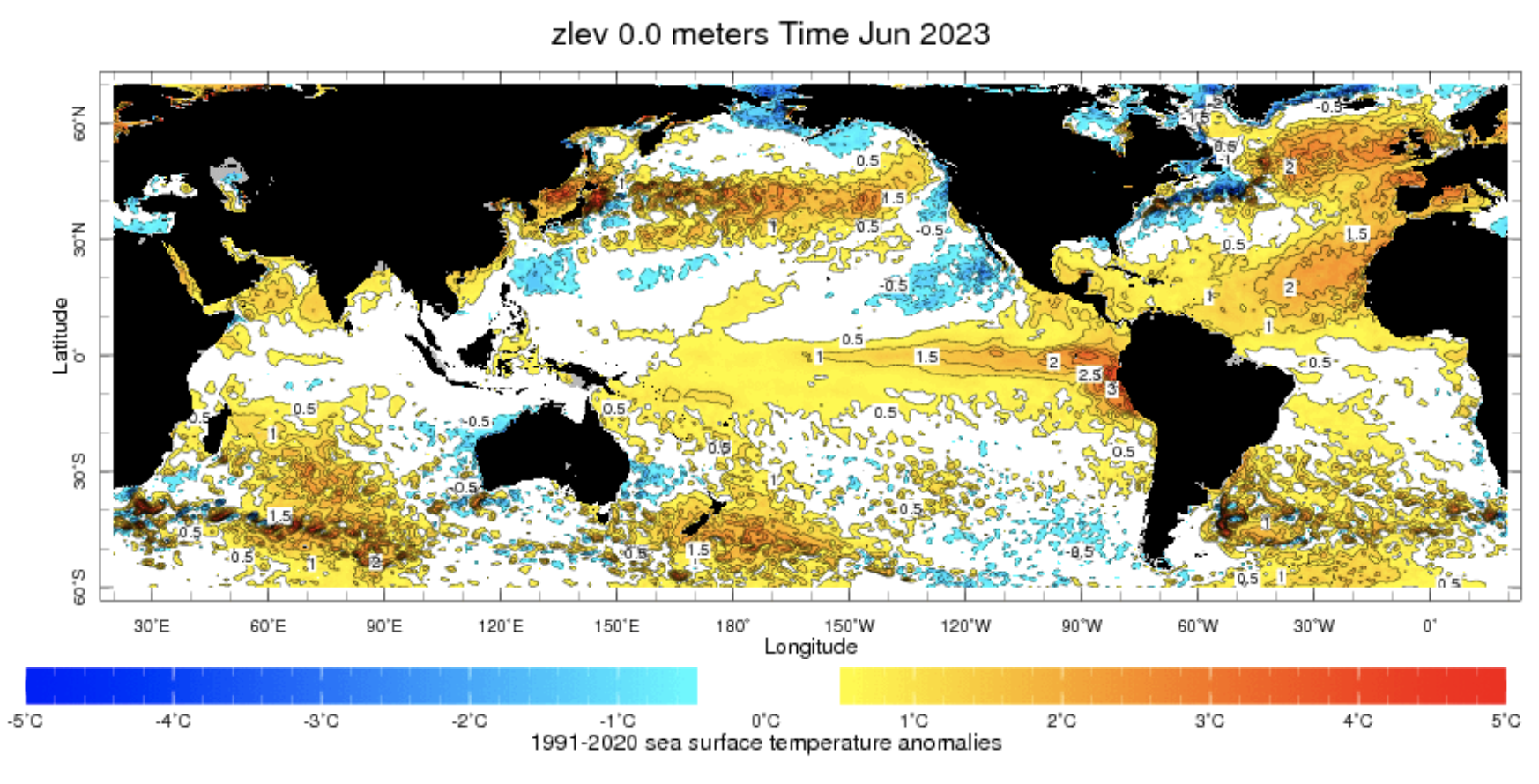 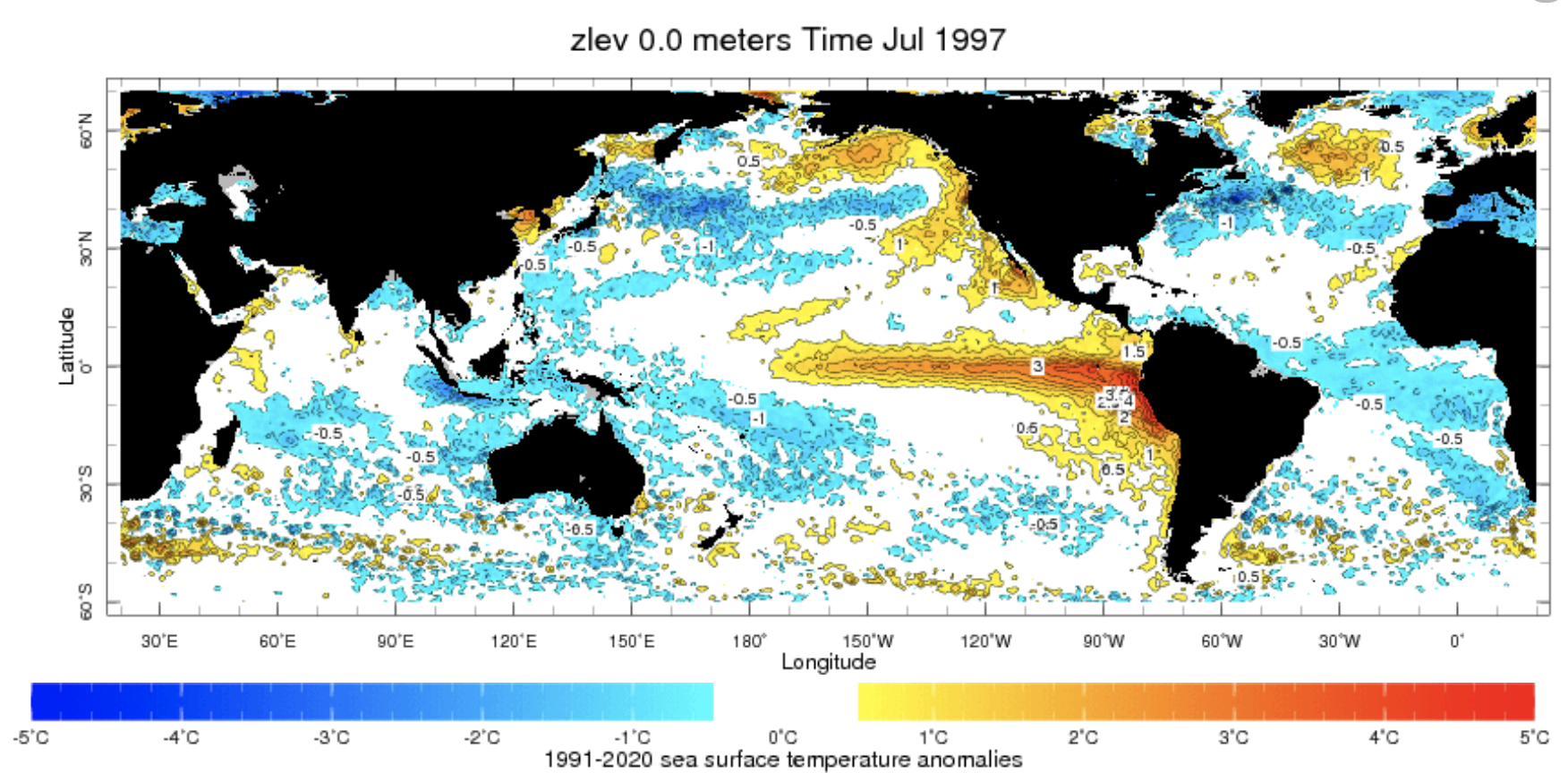 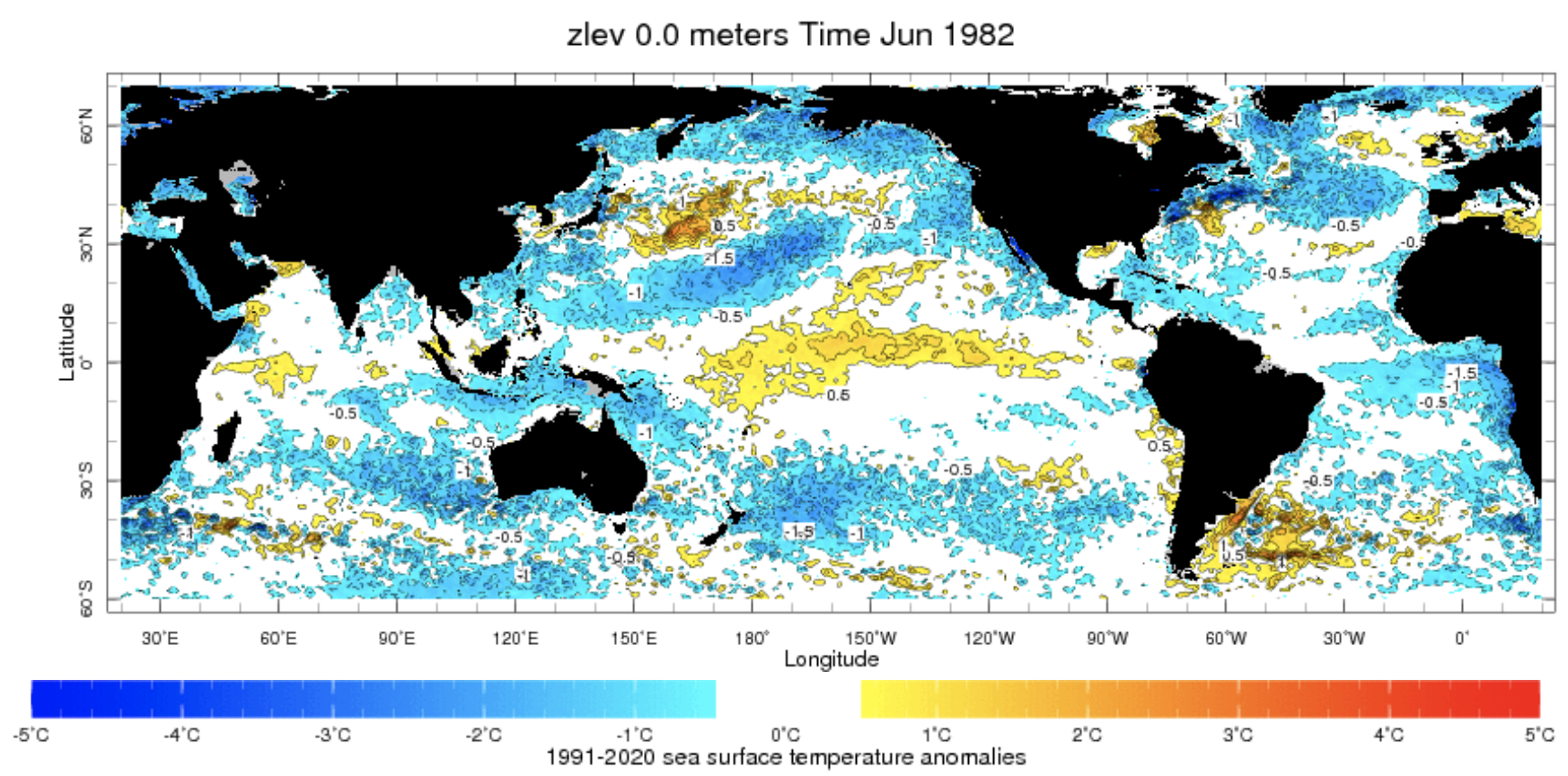 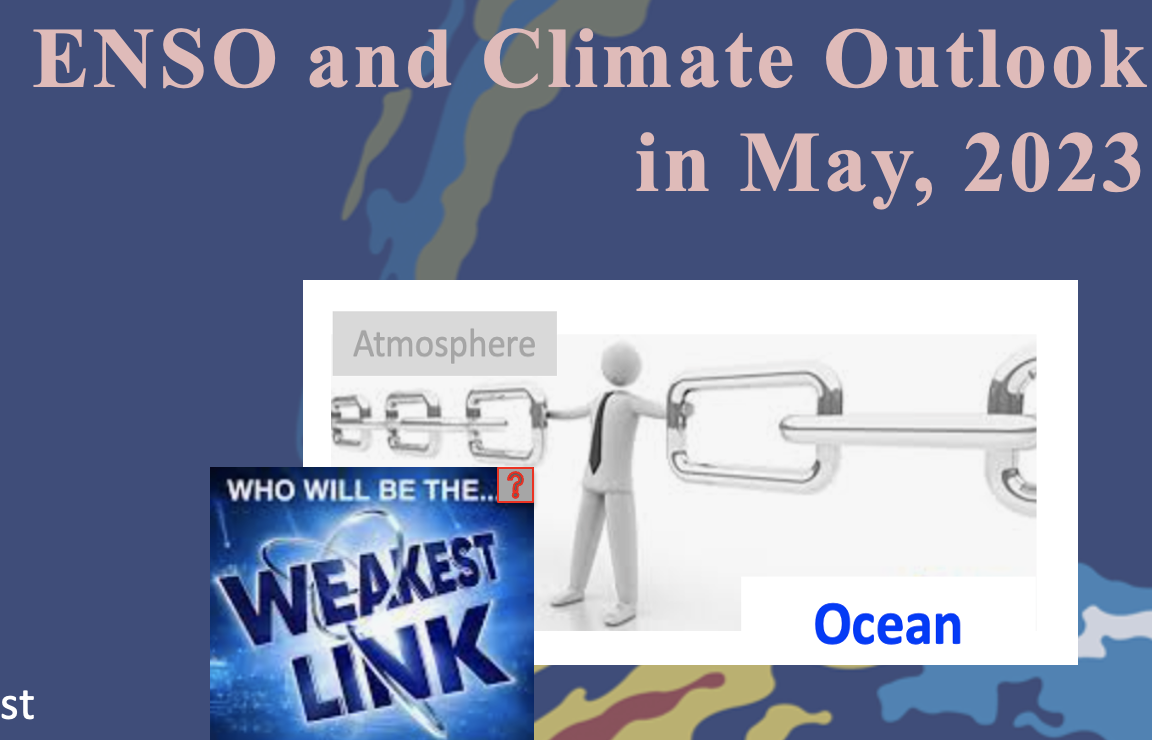 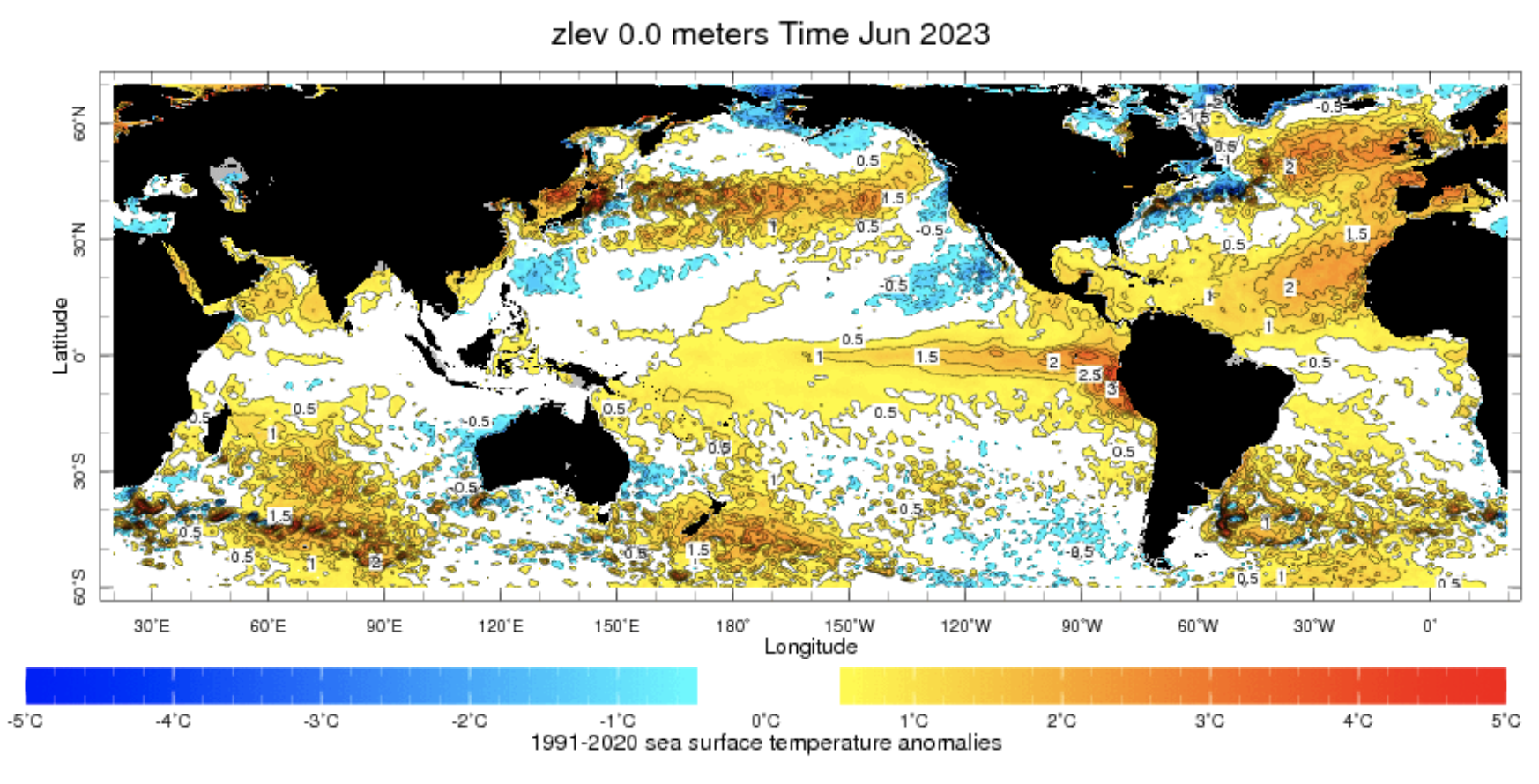 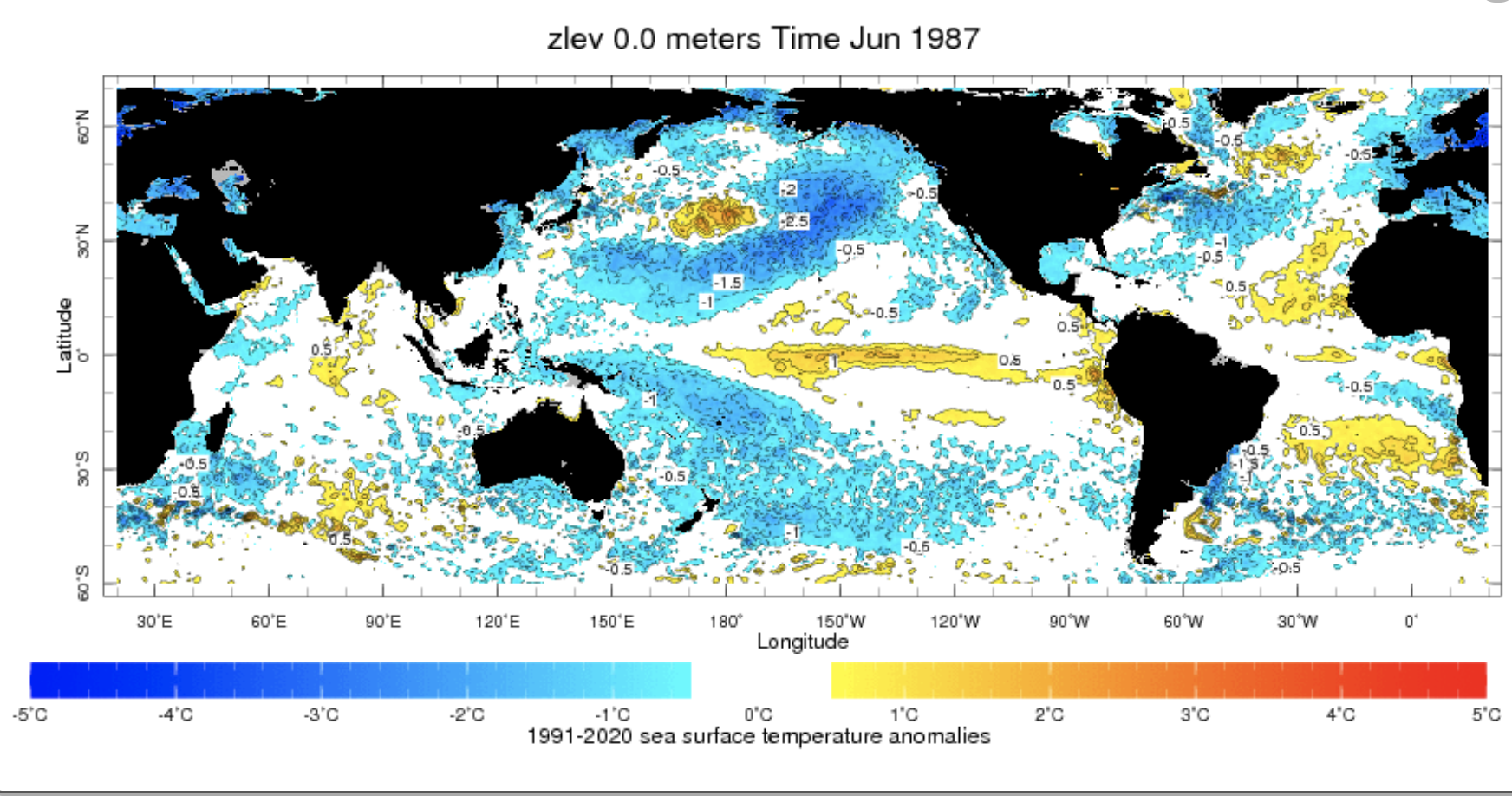 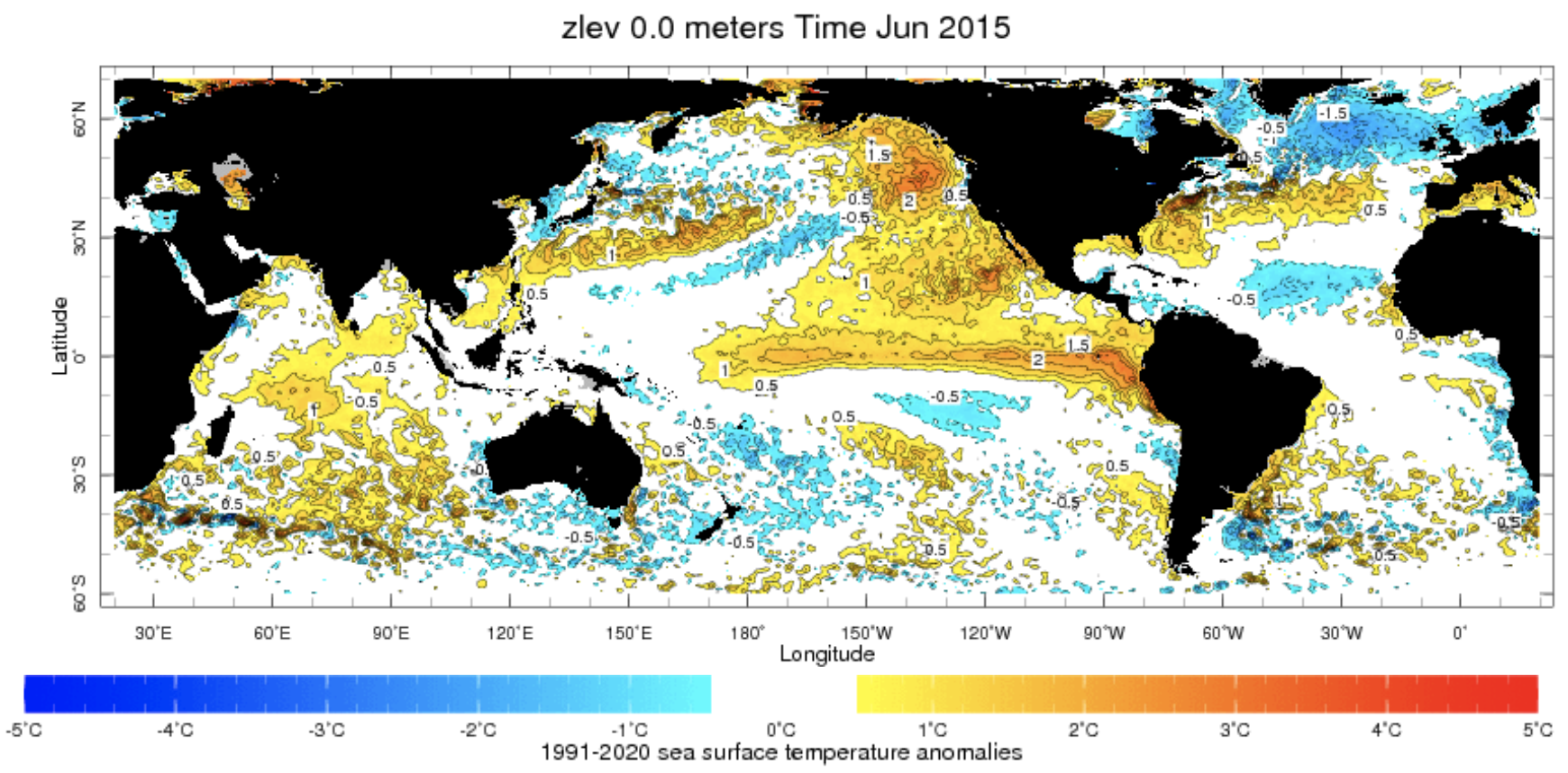 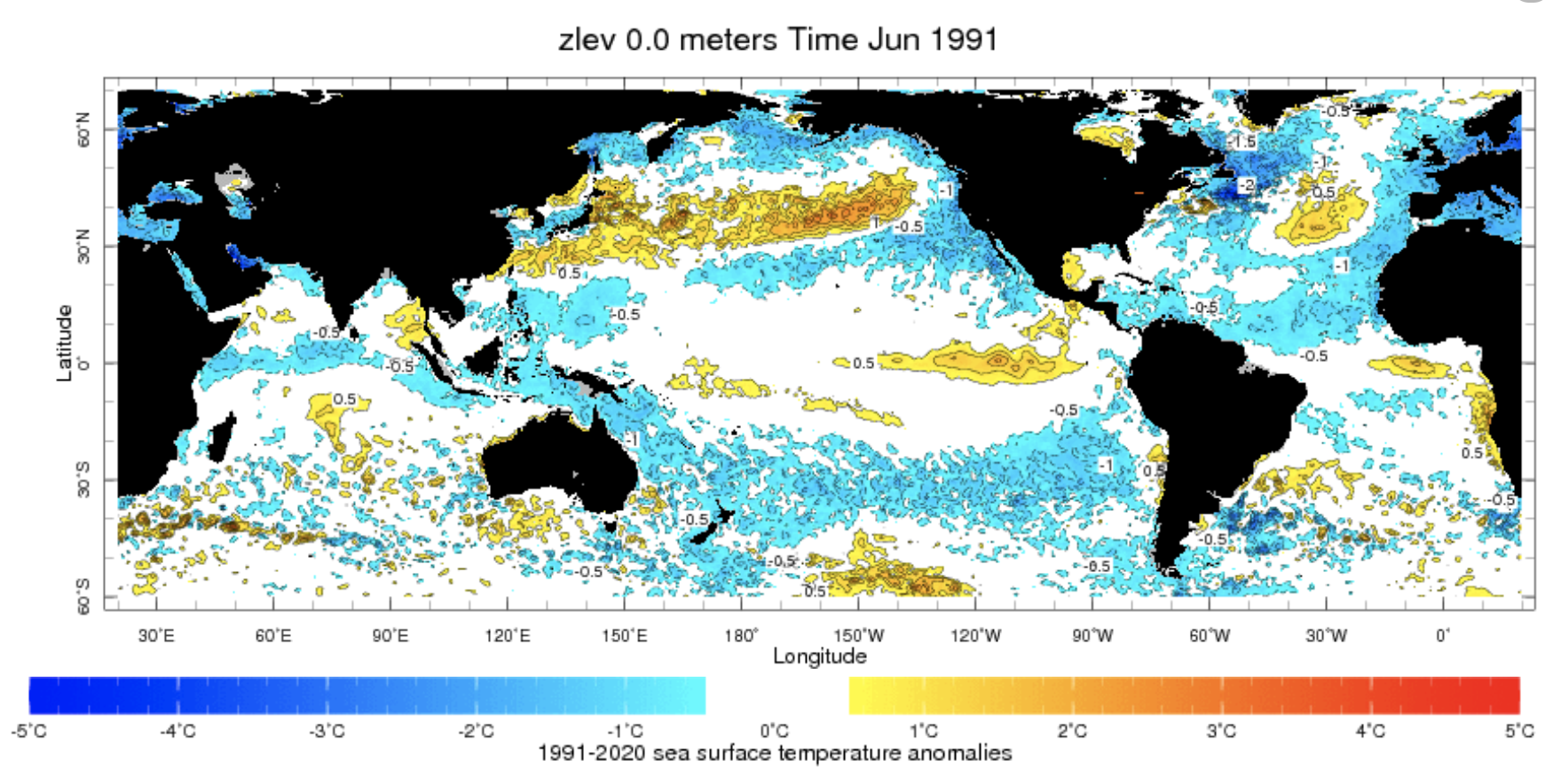 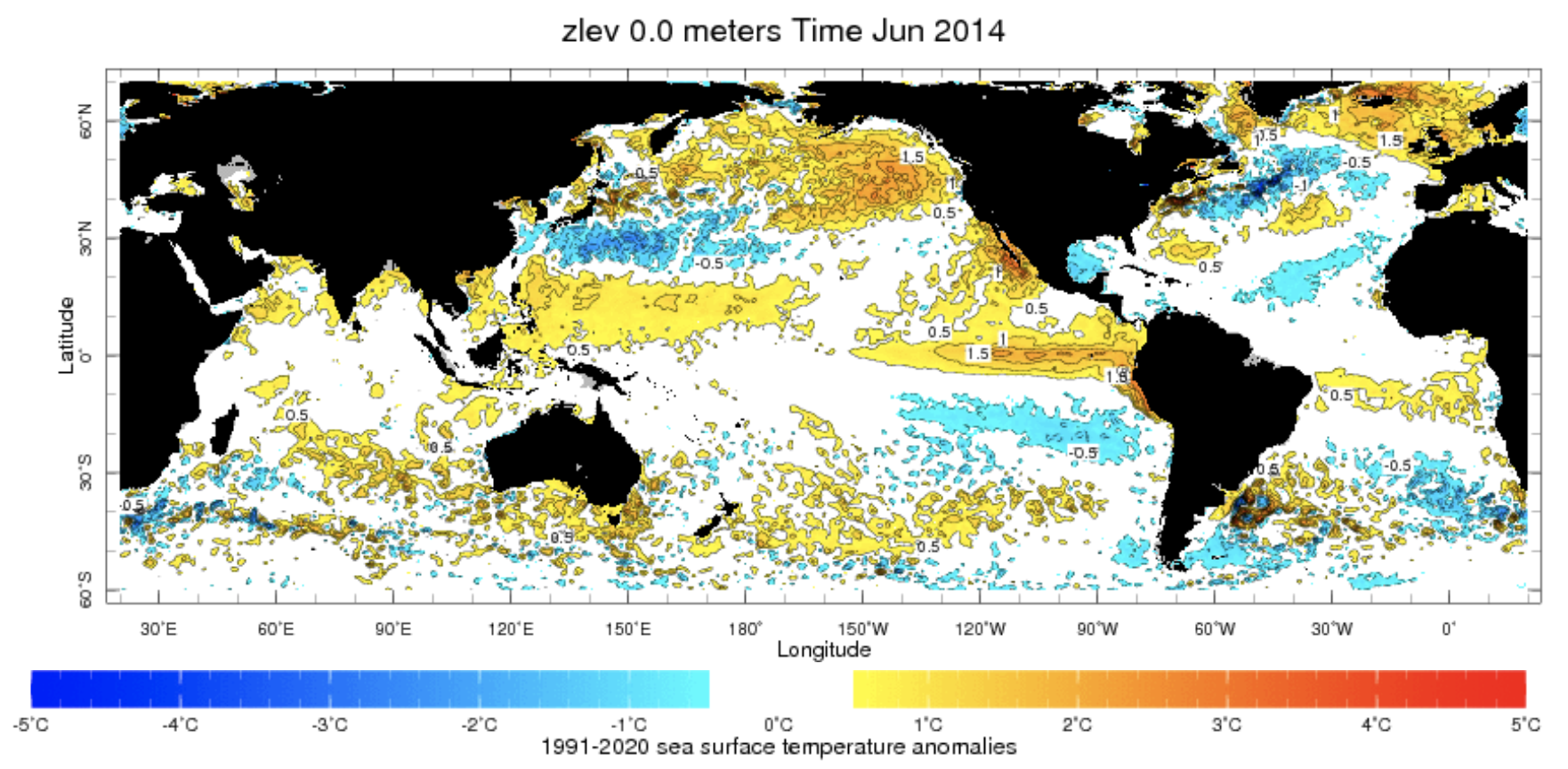 Zonal SST Gradient in Pacific Ocean
The contrast in sea surface temperatures between the eastern (coast of South America, is cooler) and western (Indonesia and the Philippines, is warmer) Pacific.
This temperature difference sets up the normal atmospheric circulation patterns and trade winds, which play a key role in maintaining the stability of the tropical Pacific climate.

During an El Niño event, the trade winds weaken or reverse.
The weakening of the trade winds is then associated with the establishment of a weak or reversed zonal SST gradient, with warmer waters in the east and cooler waters in the west.

If the zonal SST gradient is not established or is weak during the El Niño development phase, it can have the following impacts:

Weakened El Niño,
Shorter Duration,
 Unpredictable Effects.
Help Needed
Shorter Time Scale (Some help)
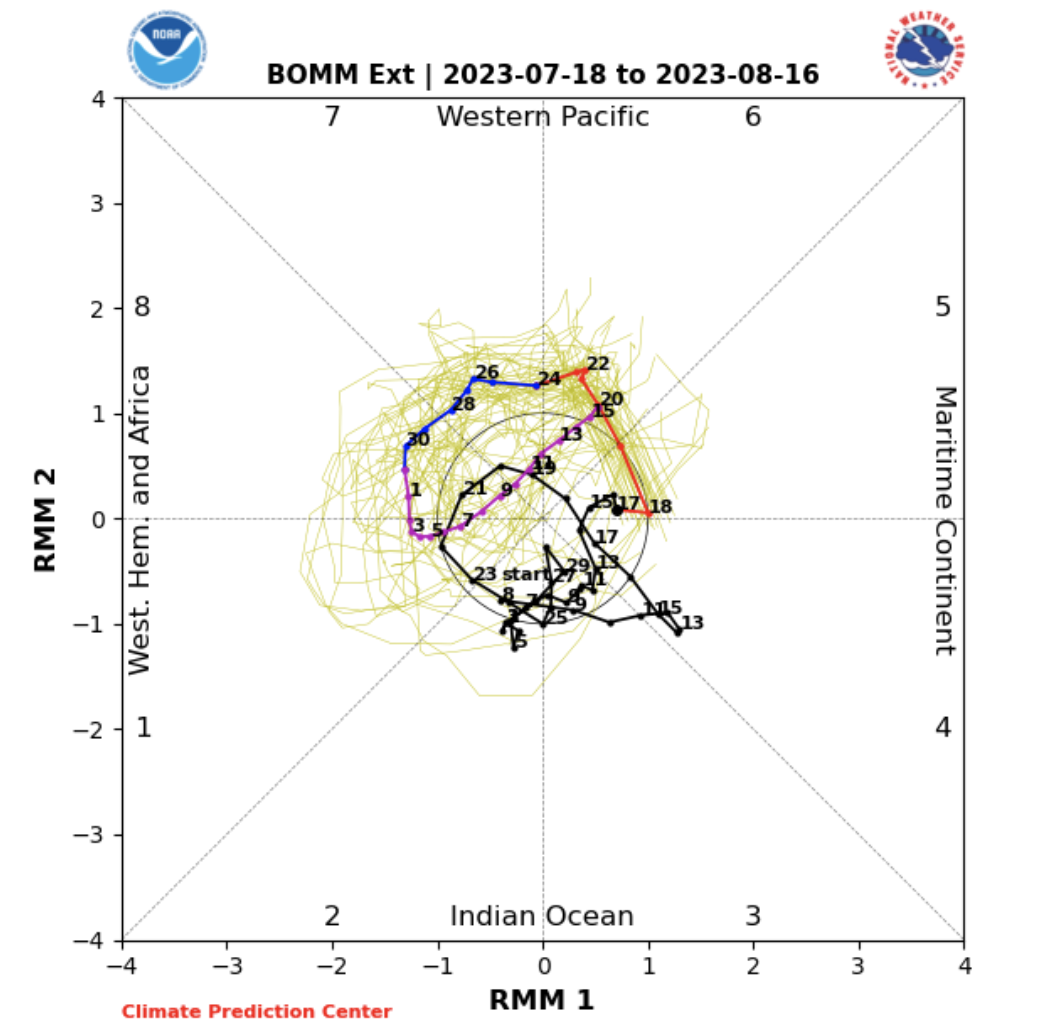 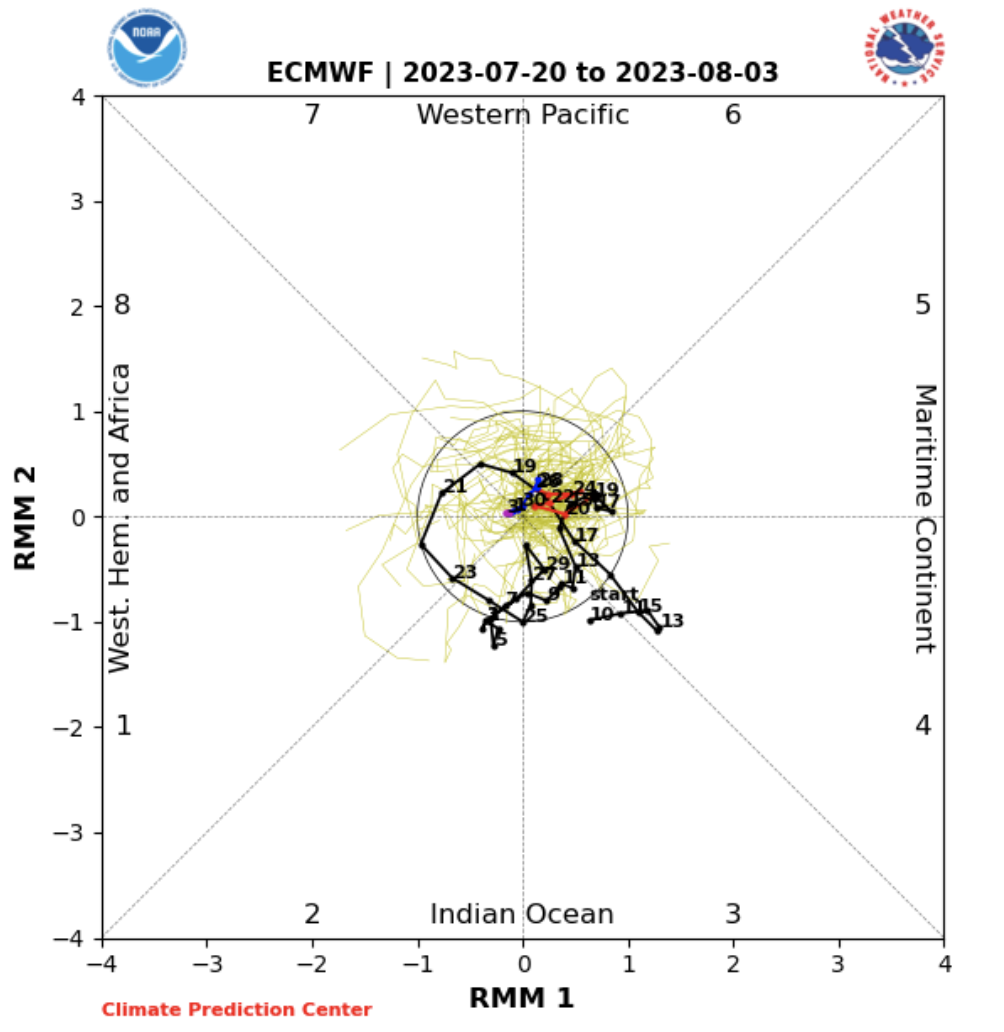 Longer Time Scale (Almost Zero)
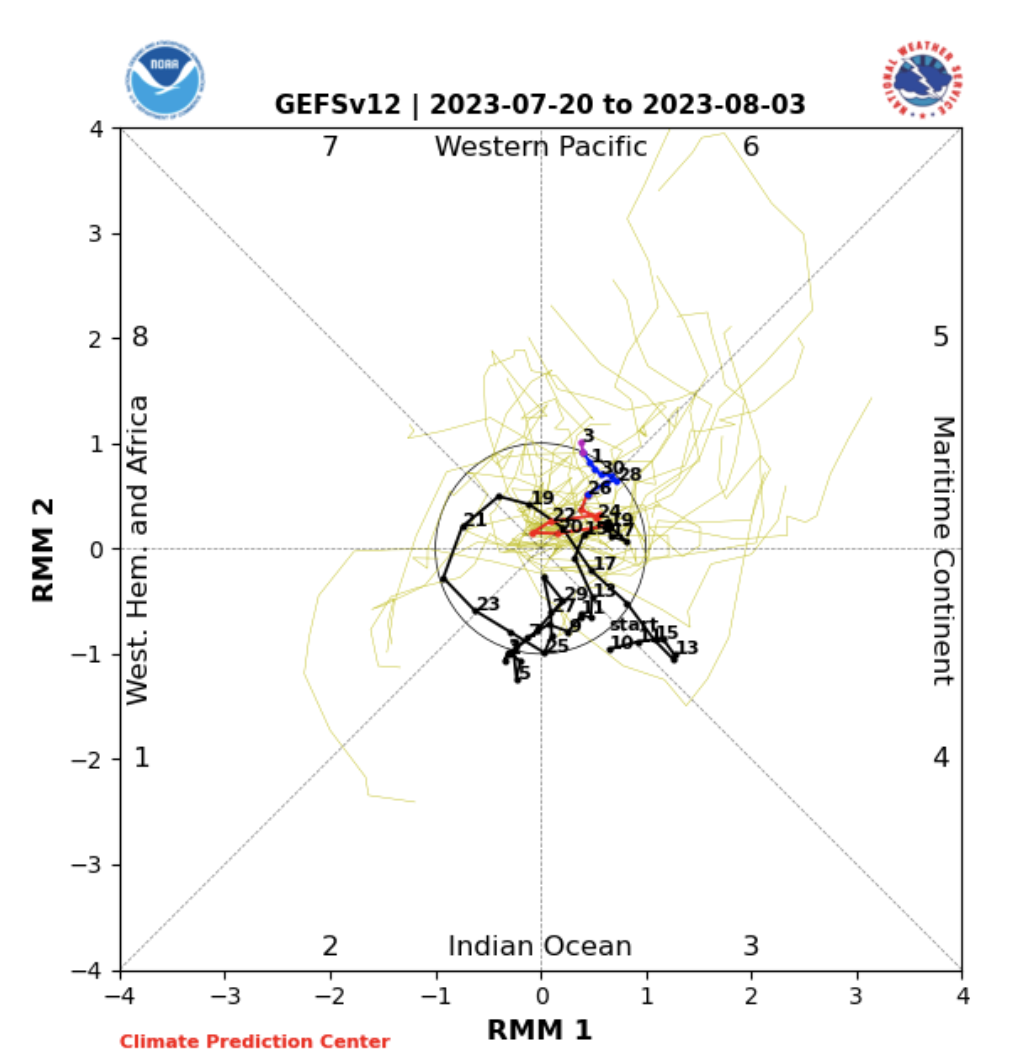 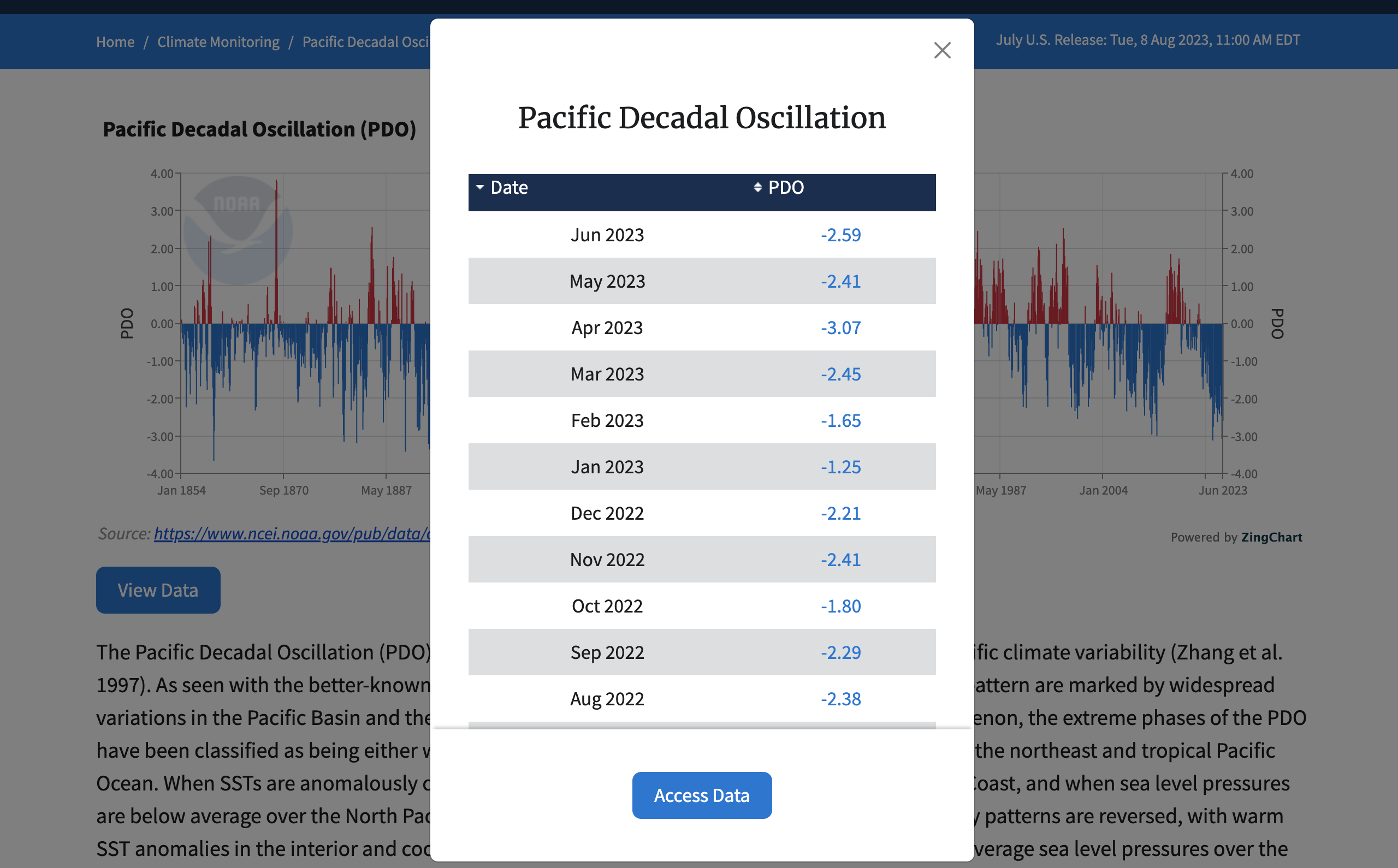 MJO is currently weak. 
Models predicting to reach in the eastern Maritime Continent or Western Pacific region in next couple of weeks. If so this helps.
Forecasts
Nino-34 in NMME,
IRI ENSO Plume,
Probability of Nino-34, 
Global SSTs from NMME,
IRI Global Prcp and Temp Probabilistic Forecasts,
NMME’s ENSO Forecast
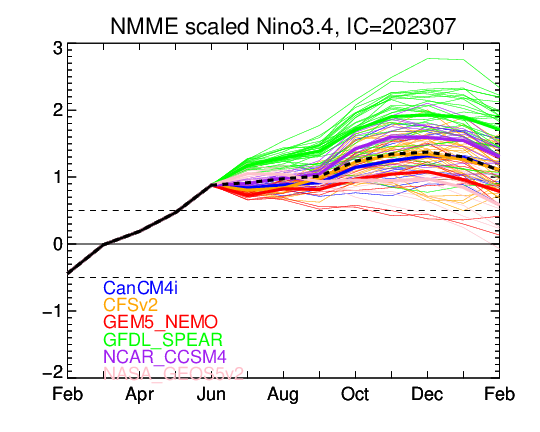 IRI’s ENSO Forecast July, 2023
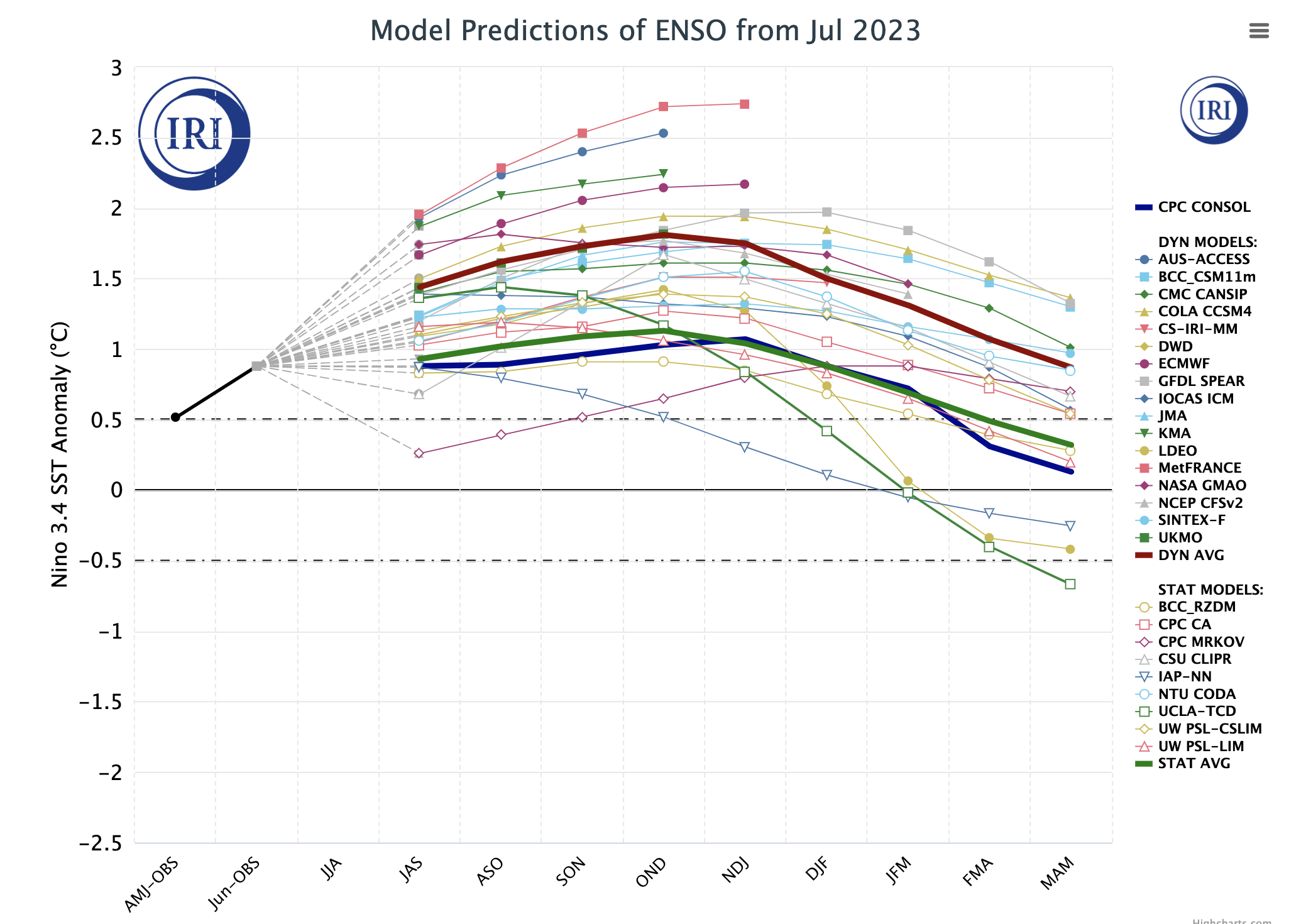 Highlights:
A lot of spread in Amplitude (Weak to very Strong event)
Dynamical Models shows stronger warming as compared to Statistical models.
Some statistical models even telling us a different story just after Autumn of 2023 like IAP-NN, UCLA-TCD, LDEO.
IRI’s ENSO Forecast (July, 2023) Probabilities
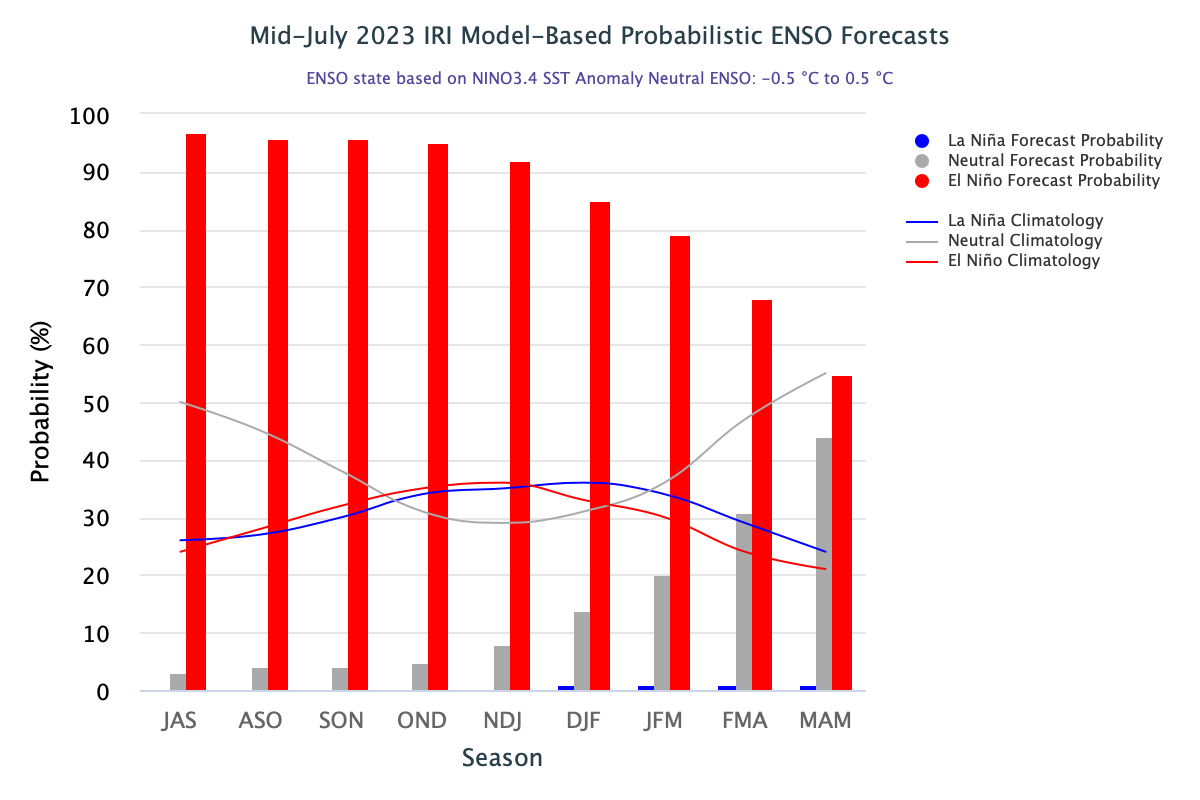 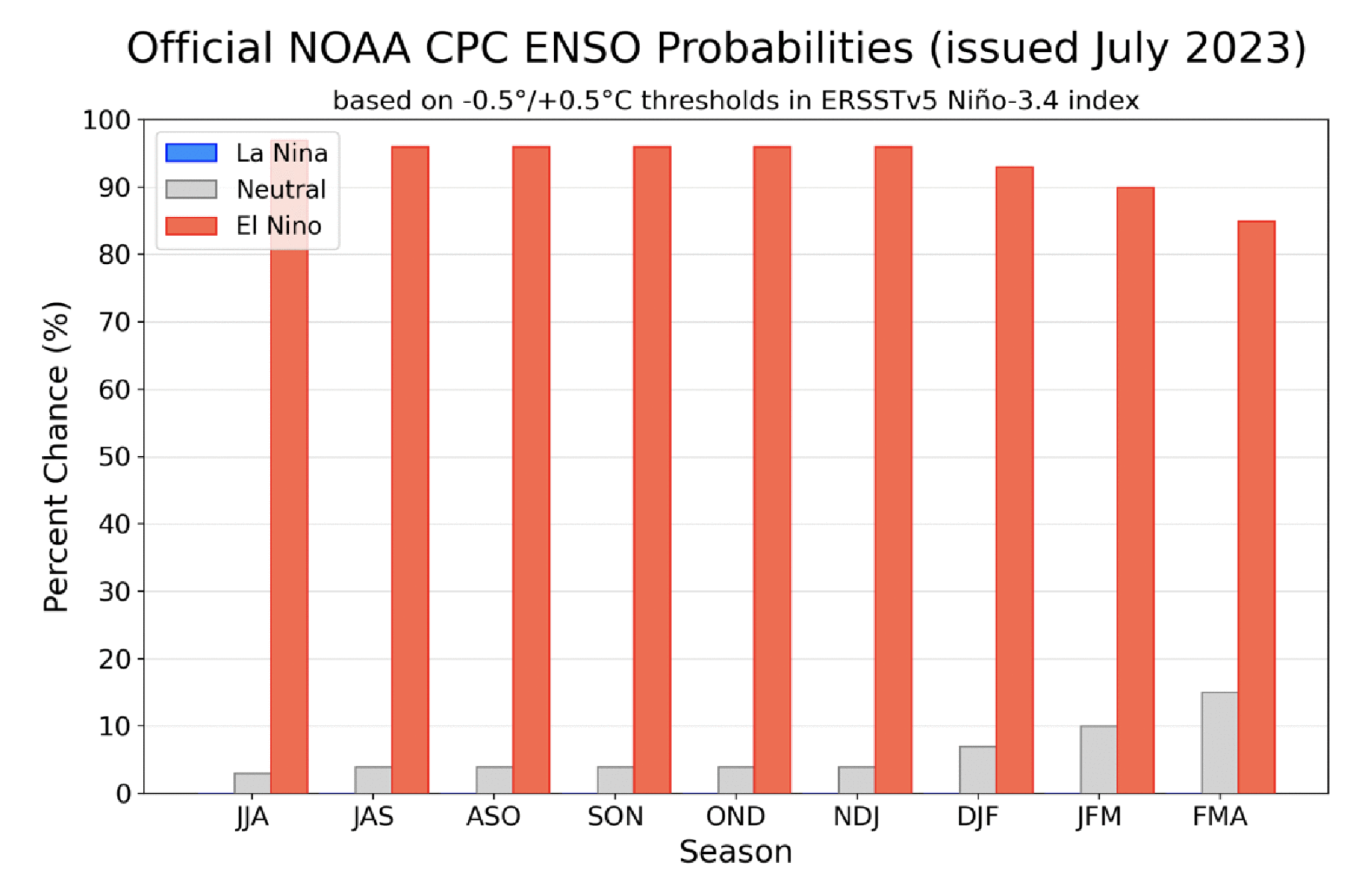 Highlights:
El Nino above 90% till Autumn of 2023.
Afterwards decrease in probability.
55% in 2024 Spring (MAM), still double from Climatology value.
Objective and Subjective Forecasts matches quite well till Autumn
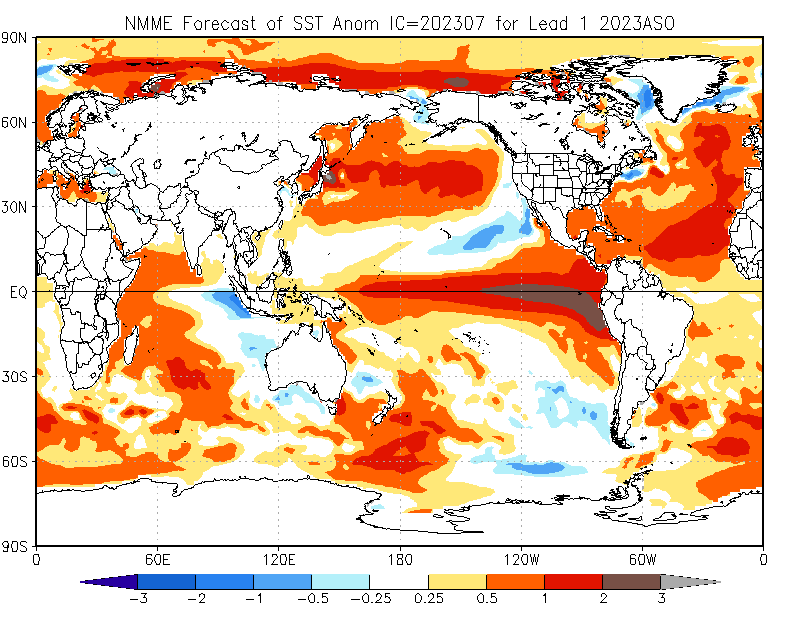 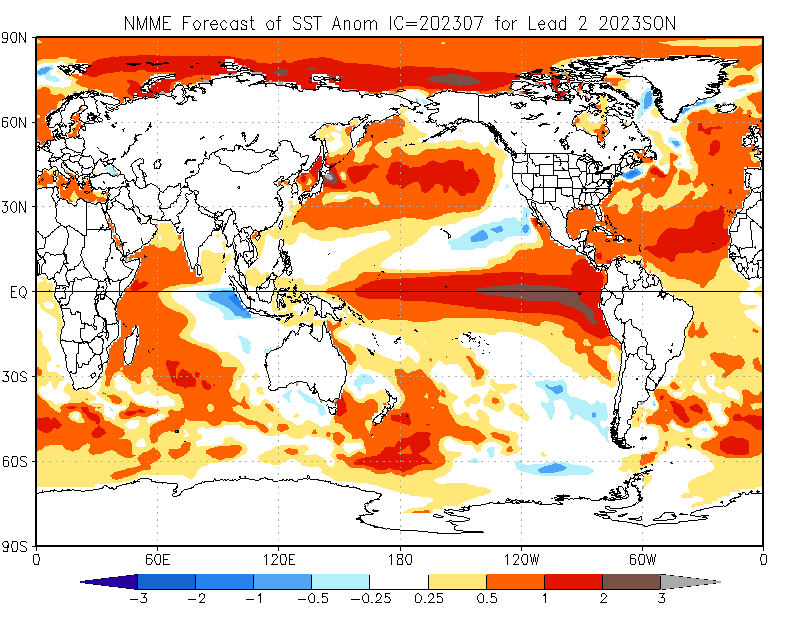 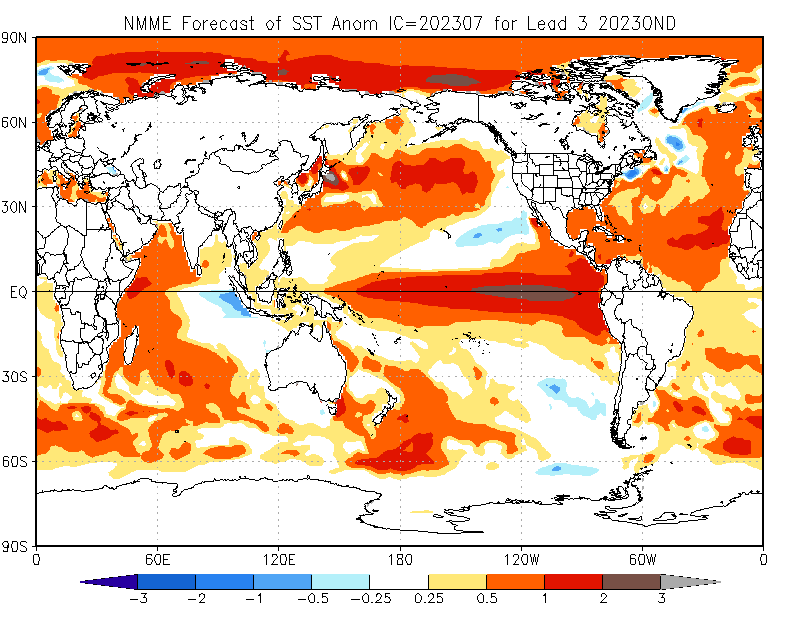 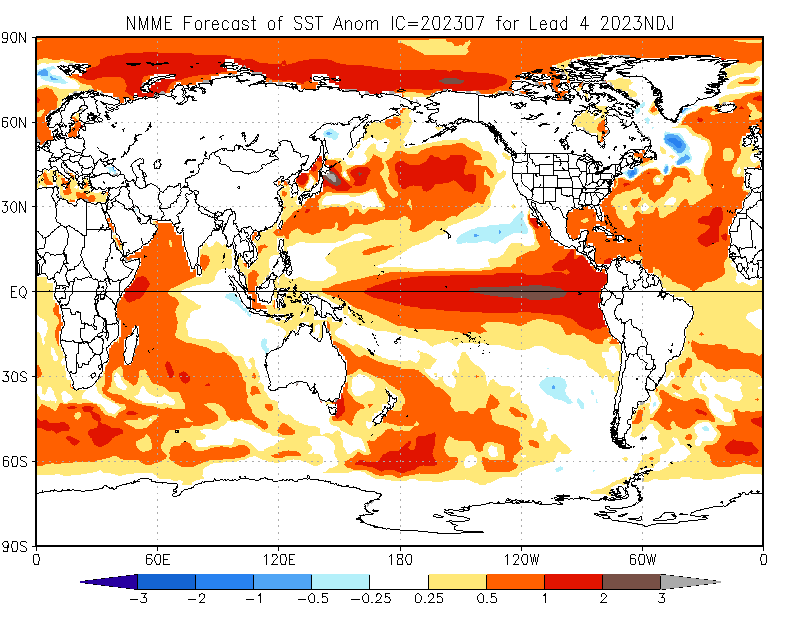 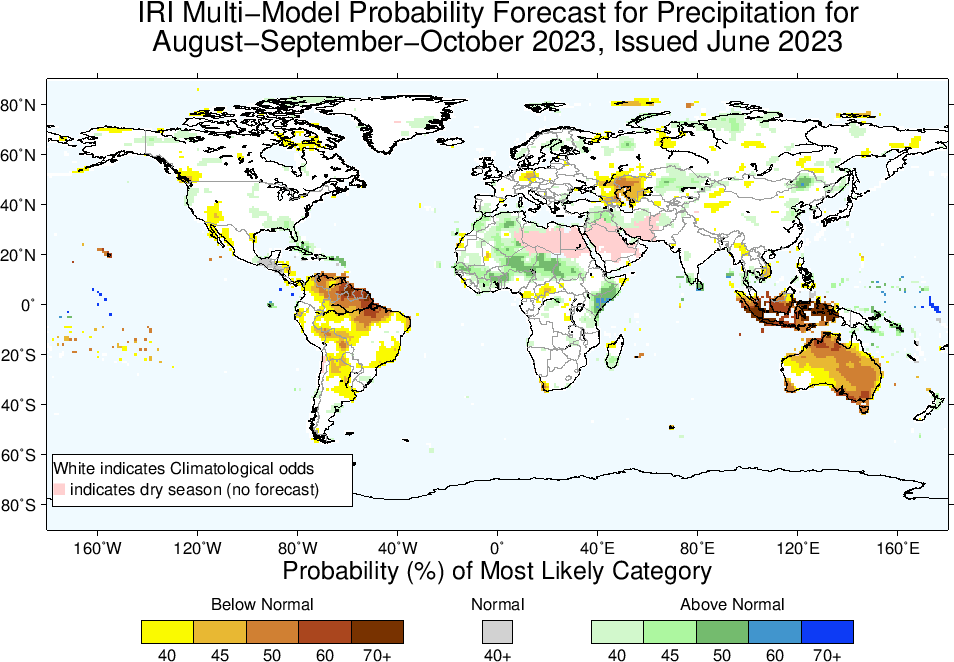 Precipitation Forecasts: Season # 1, Aug to Oct
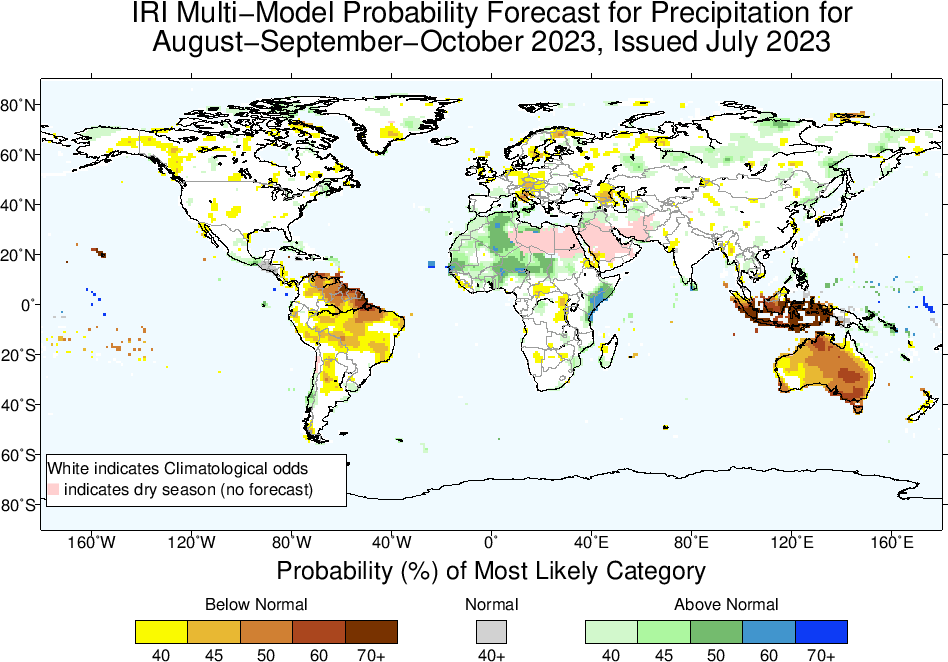 Highlights:
Shift towards Normal to Above-Normal
Sahel region, Northwest and Northeast Africa
Middle East
Sri Lanka
Shift towards Normal to 
Below-Normal
Northeast South America,
Maritime Continent,
Australia
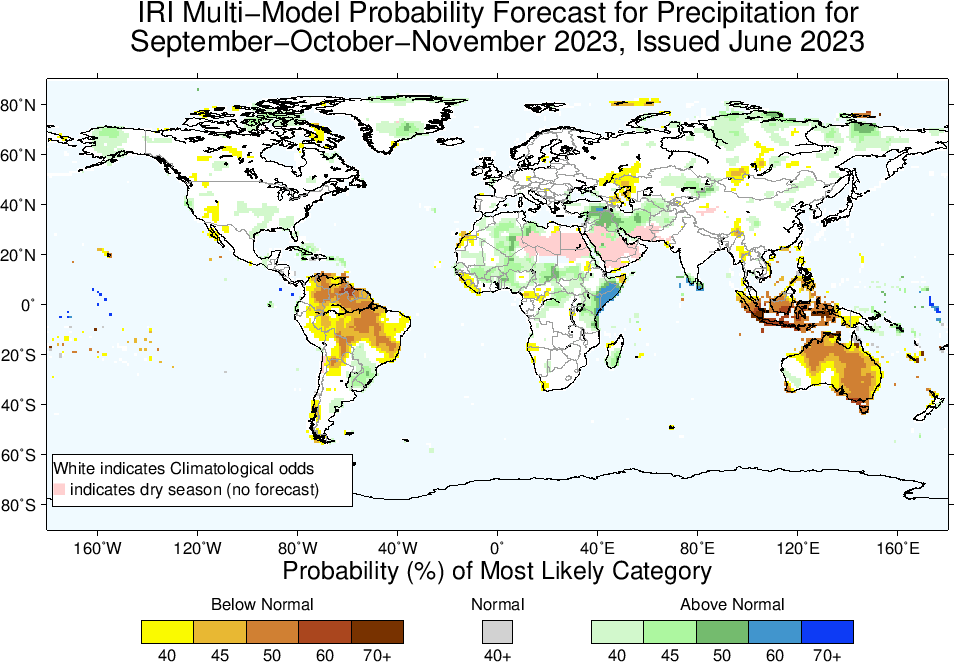 Precipitation Forecasts: Season # 2, Sep to Nov
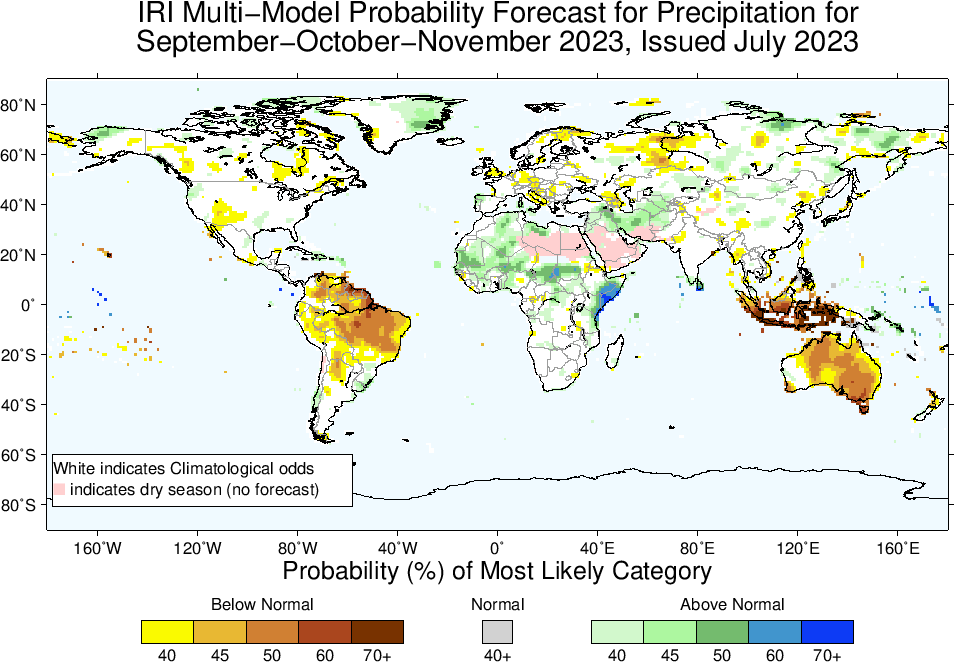 Highlights:
Shift towards Normal to Above-Normal
Sahel region and Northwest Africa
Middle-East, Sri Lanka, Caribbean regions
Northeast Africa, Parts of Madagascar (South-Southeast)

Shift towards Normal to Below-Normal
Northern parts of South America,
Maritime Continent,
Australia
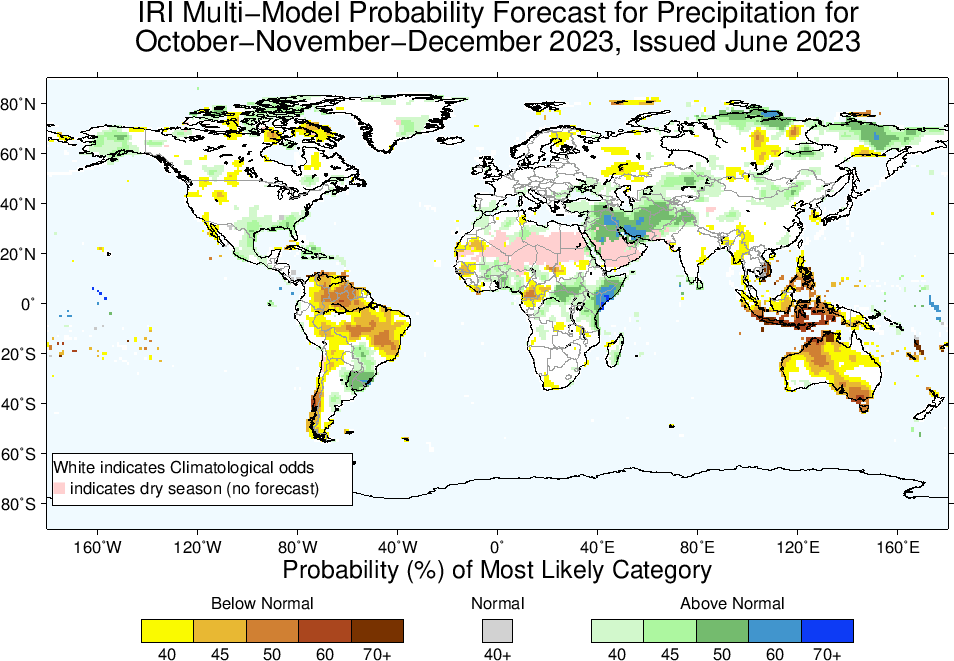 Precipitation Forecasts: Season # 3, Oct to Dec
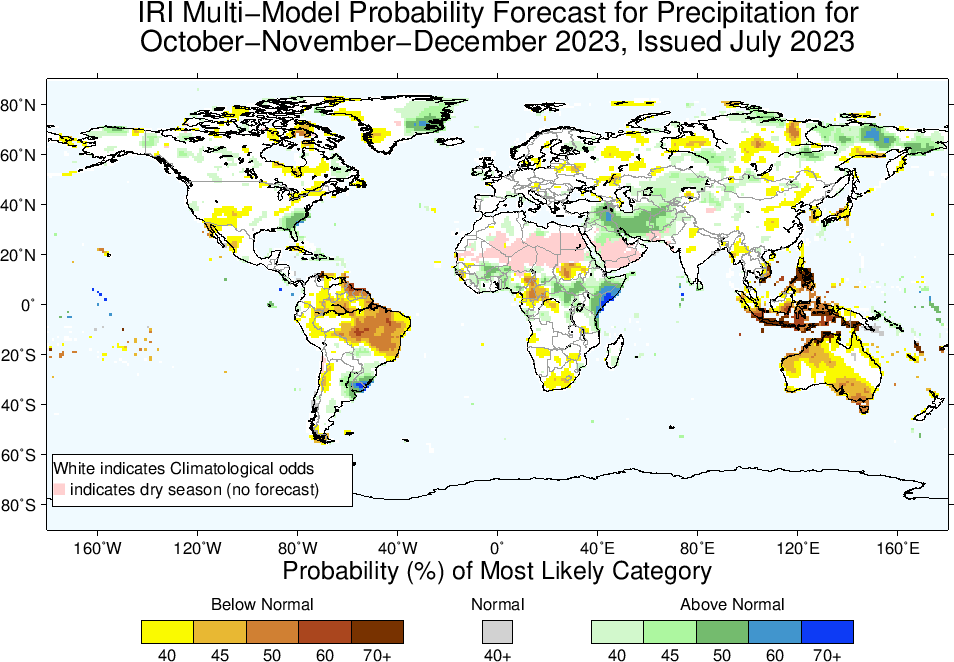 Highlights:
Shift towards Normal to Above-Normal
Middle-East
Over and around Uruguay, southeast US
Northeast Africa, Parts of Madagascar

Shift towards Normal to Below-Normal
Northern parts of South America,
Central America,
Maritime Continent,
Australia
Highlights:

Shift towards Normal to 
Above-Normal
Middle-East/Western SA
Northern China
North-east Africa (southeast Ethiopia, Somalia, eastern Kenya)
Over and around Uruguay, Southeast US, and Alaska

Shift towards Normal to 
Below-Normal
North-Northeast South America,
Southwest US and northern Mexico,
Maritime Continent,
Western Australia
Precipitation Forecasts: Season # 4, Nov to Jan
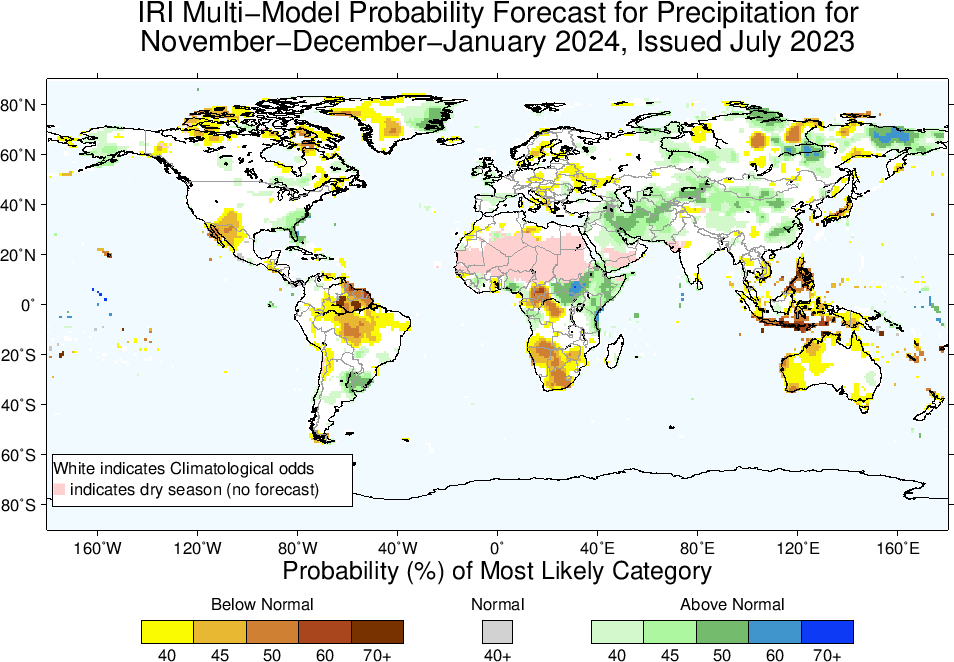 Highlights:

Shift towards Warmer/Above-Normal
Most land areas,
Southeast Asia, the Maritime Continent regions, Northeast South America.

Shift towards Colder/Below-Normal
Northern tip of South America,
Southern parts of Madagascar,
Southeast Australia
Temperature Forecasts: Season # 1, Aug to Oct
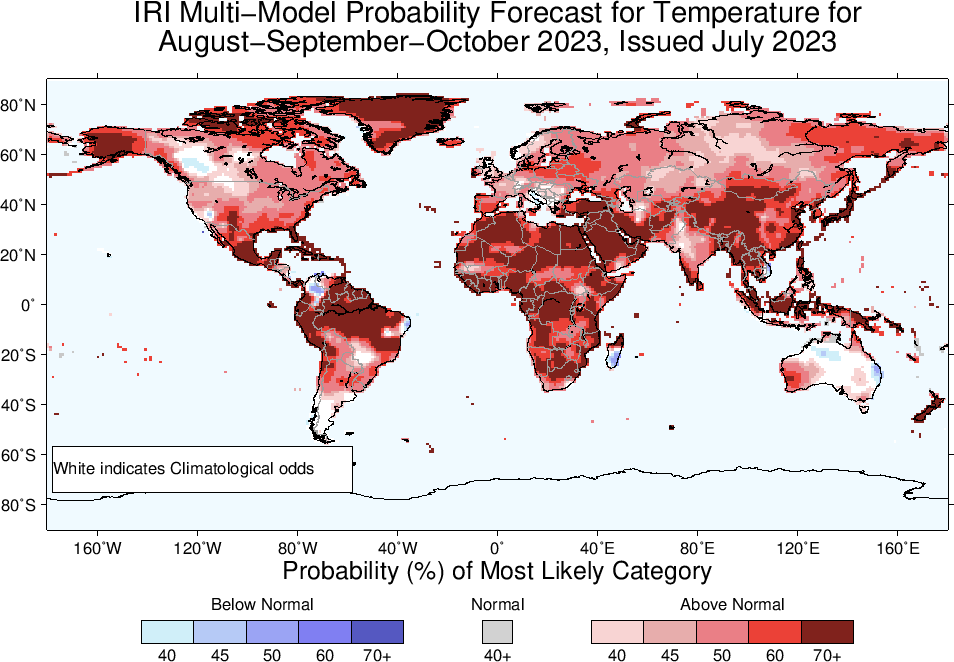 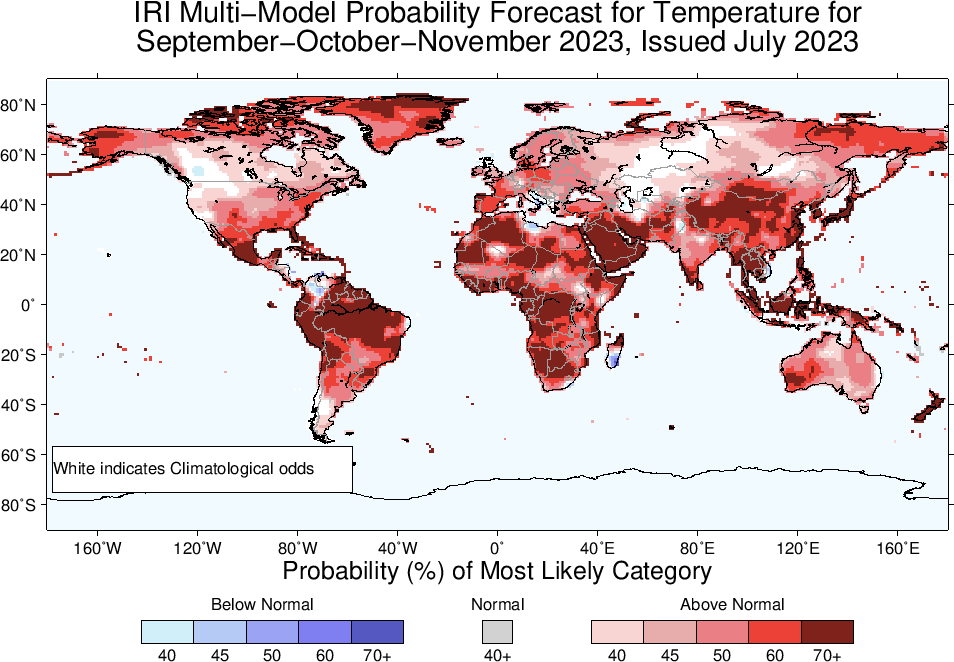 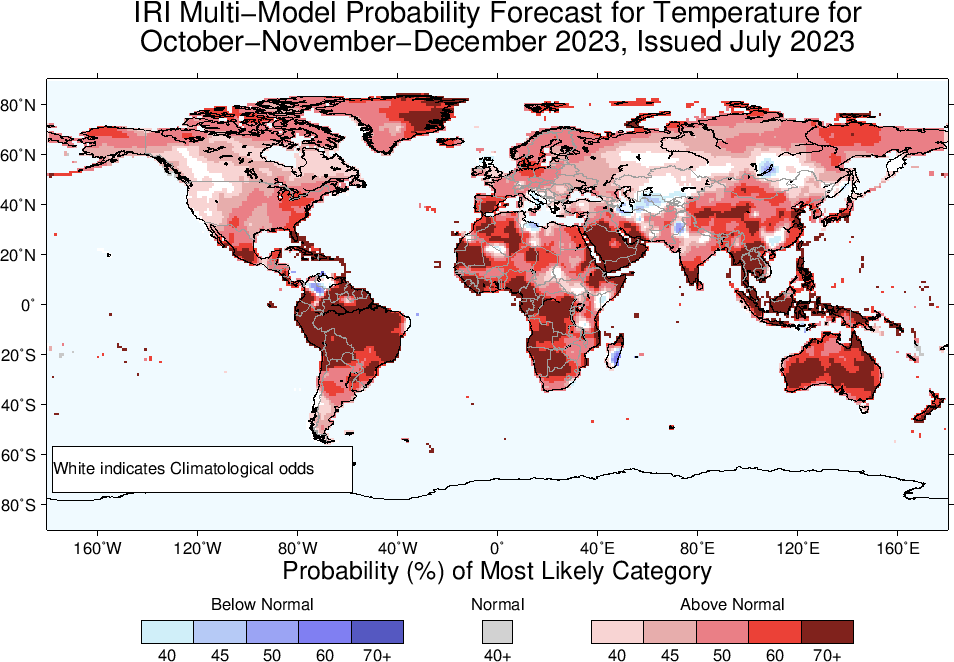 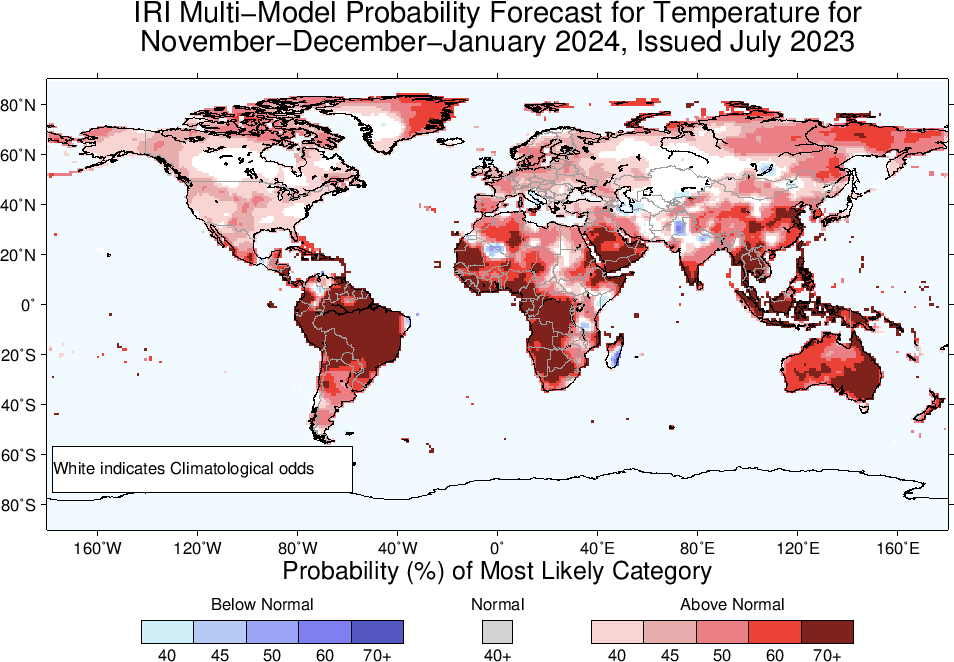 Summary
In response to the warming of the central-eastern equatorial Pacific Currently, no consistent changes have been observed in the atmosphere, such as shifts in “winds, clouds, and broad-scale pressure patterns”. 
This suggests that the Pacific Ocean and atmosphere have not yet fully coupled, which is a characteristic feature of ENSO events.
Zonal SST gradient is also not established. 
Possible impacts of above include;
Weakened El Niño,
Shorter Duration,
 Unpredictable Effects.
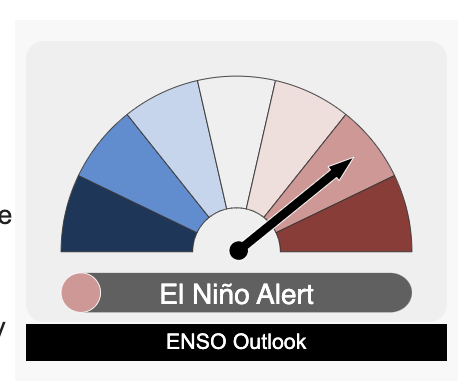 http://www.bom.gov.au/climate/enso/#tabs=Overview